TRƯỜNG TIỂU HỌC ÁI MỘ A
Bài giảng điện tử Toán 3
Tên bài: Bảng nhân 9 (tiết 2)
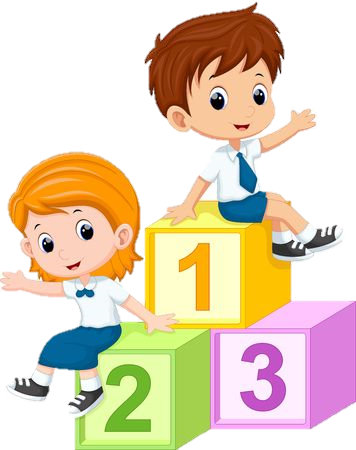 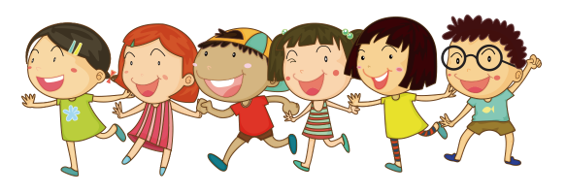 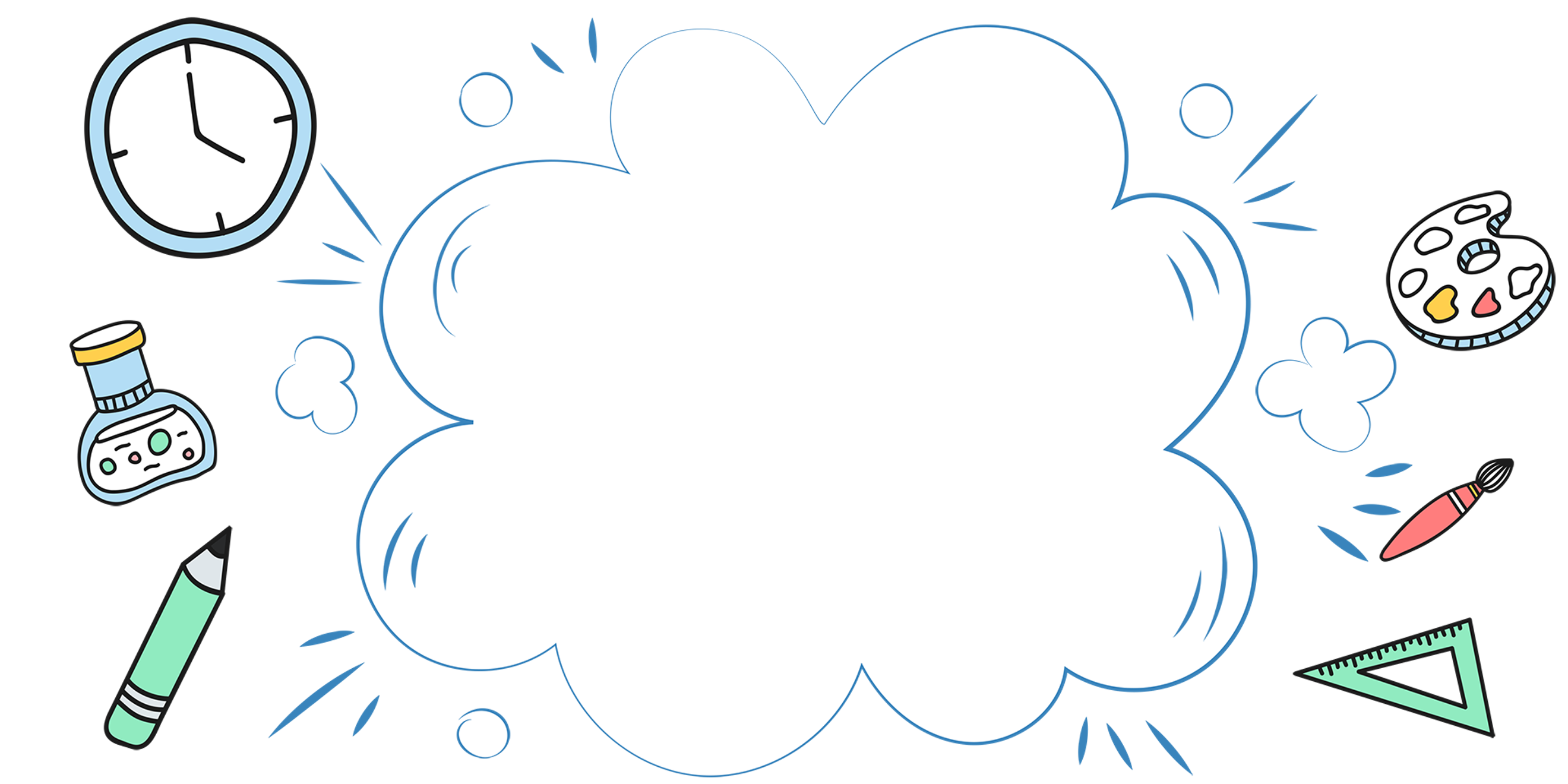 Khởi động
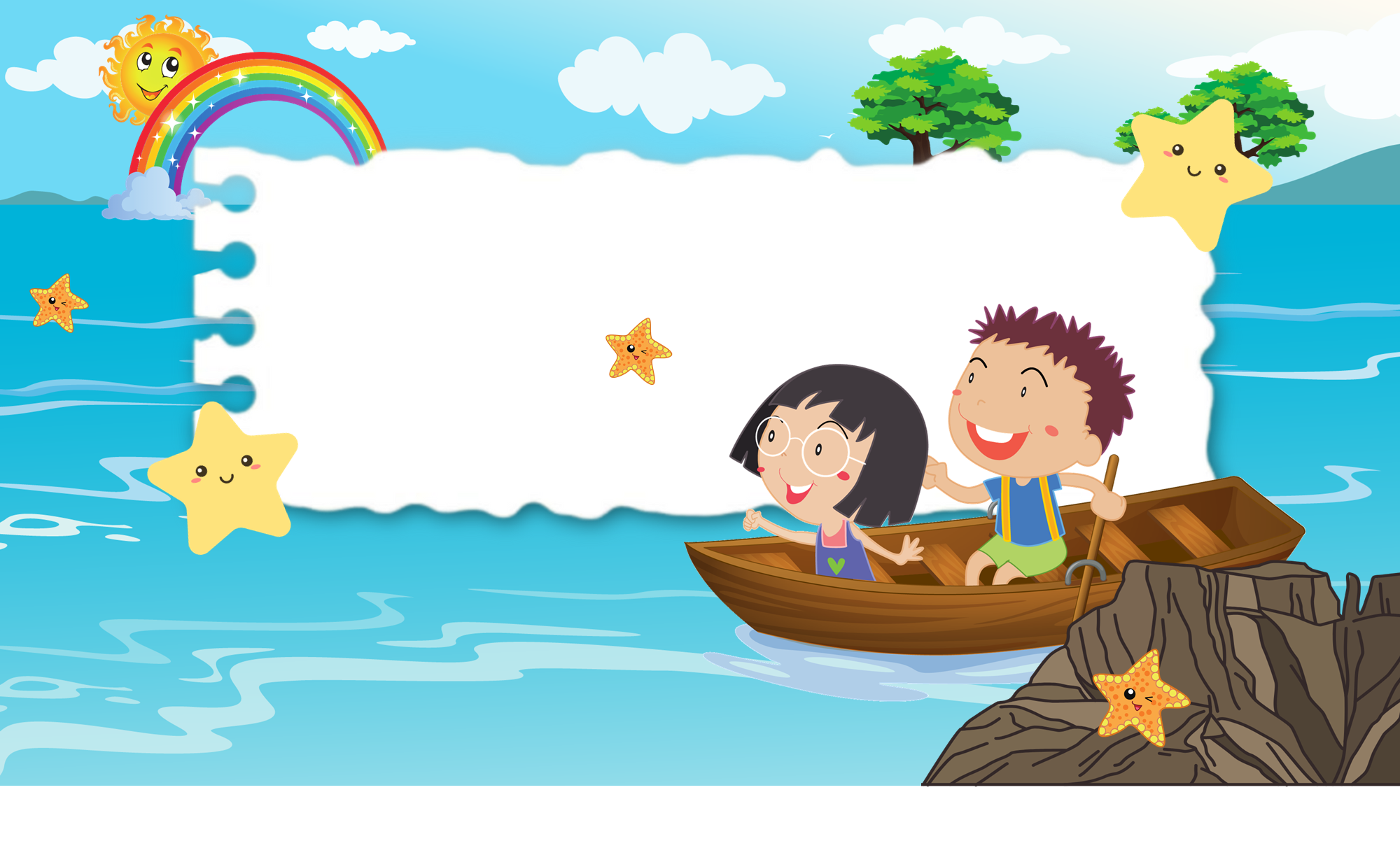 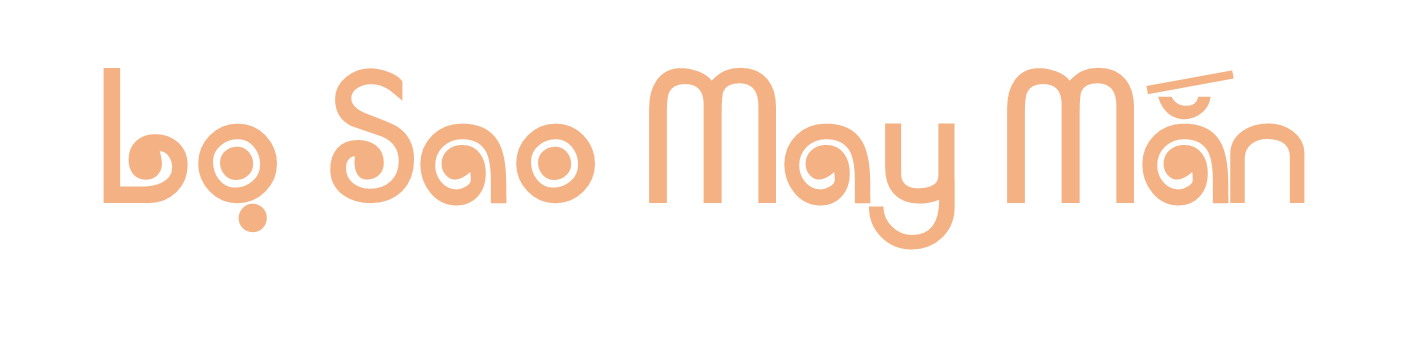 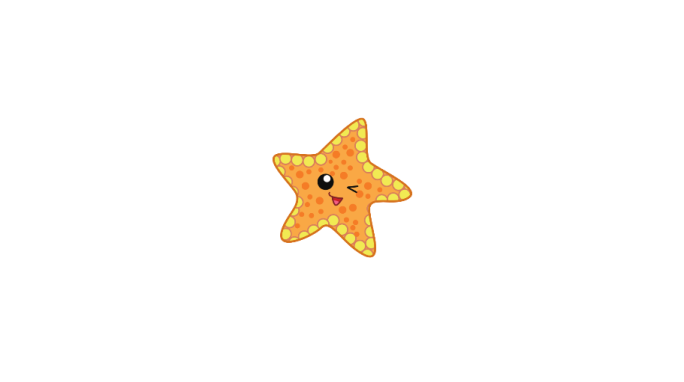 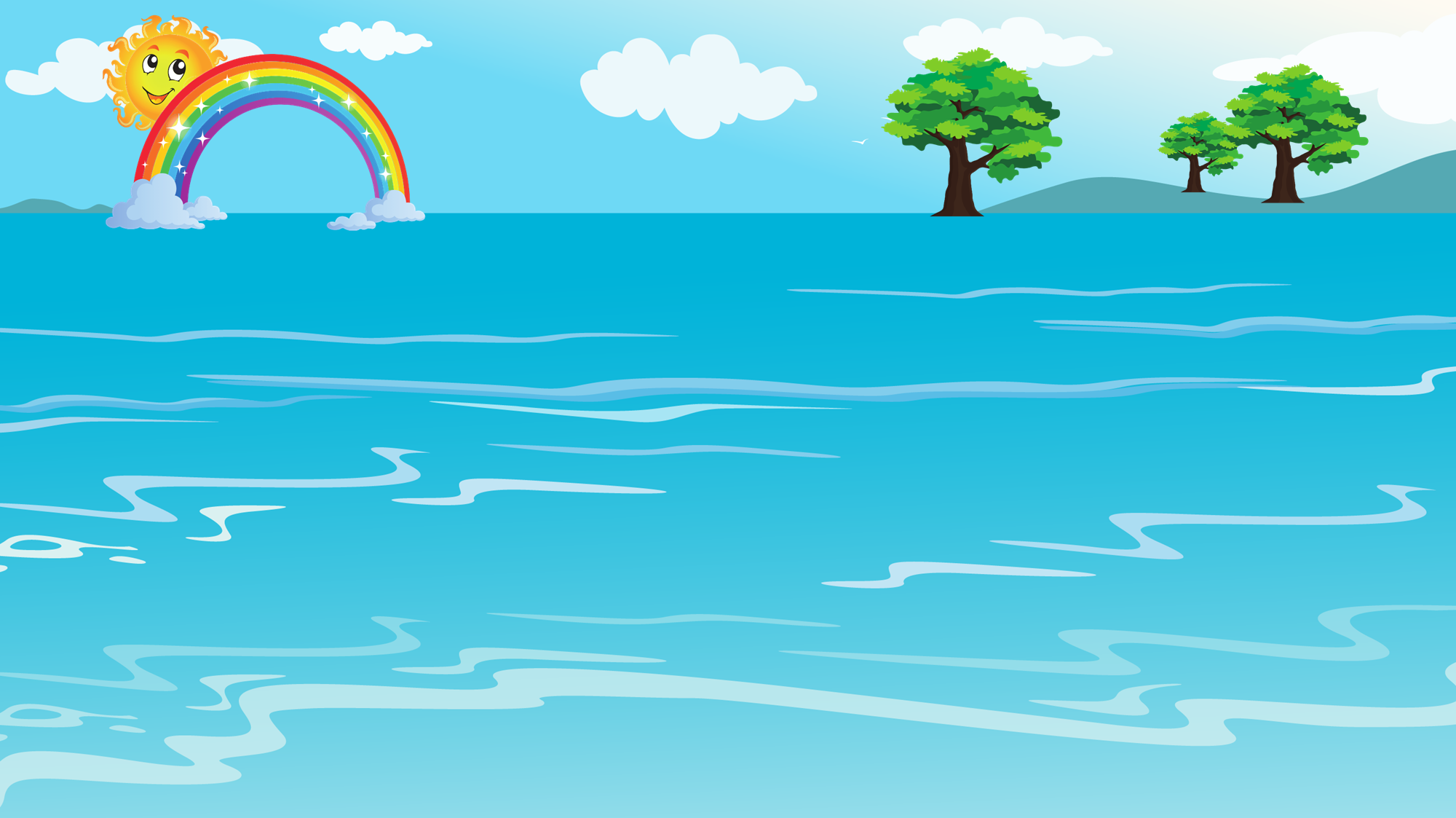 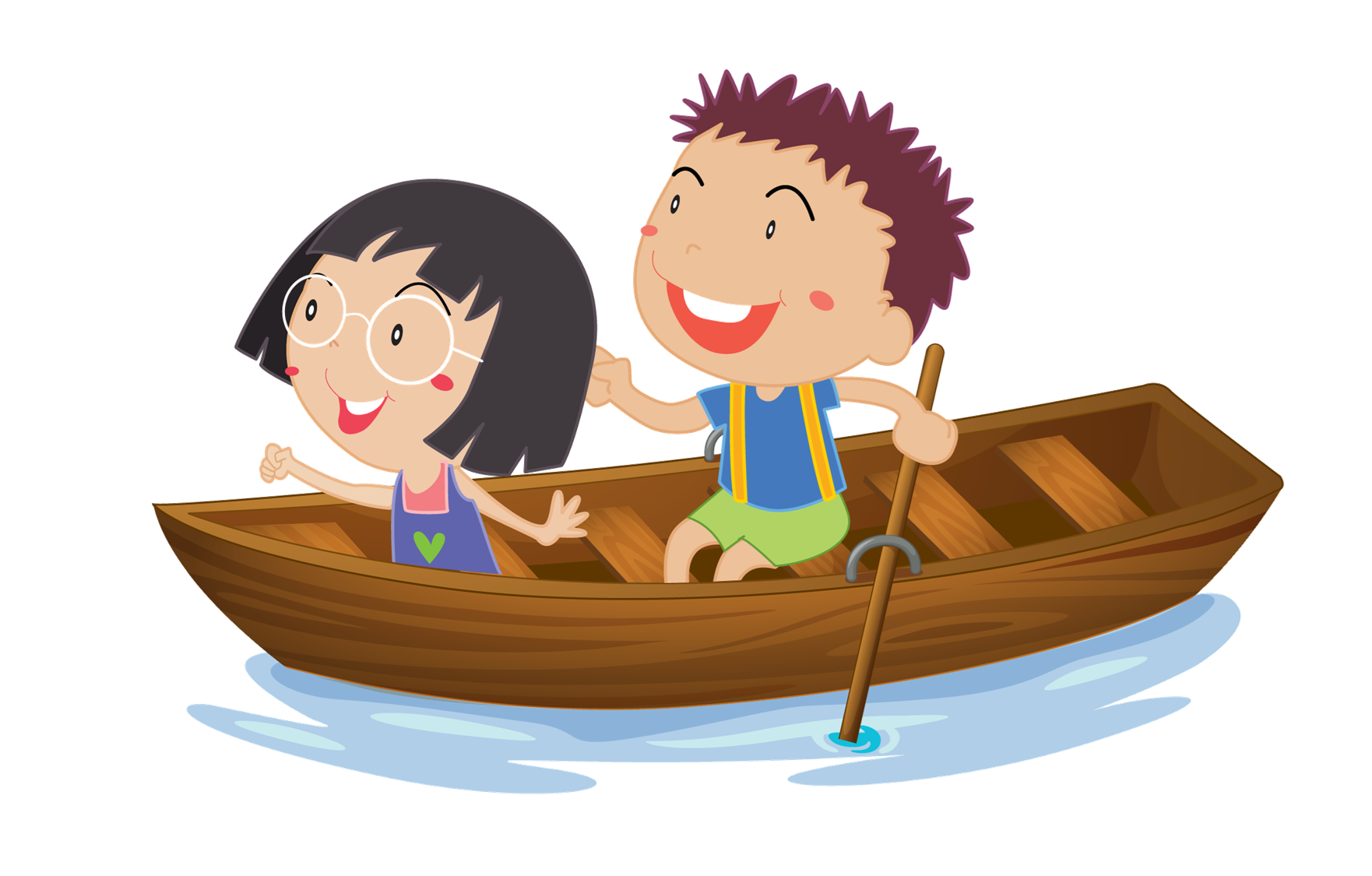 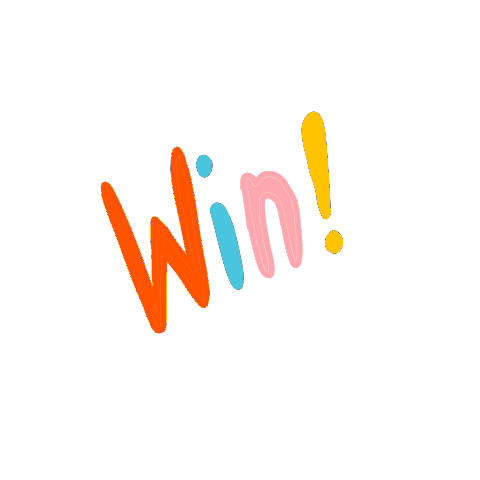 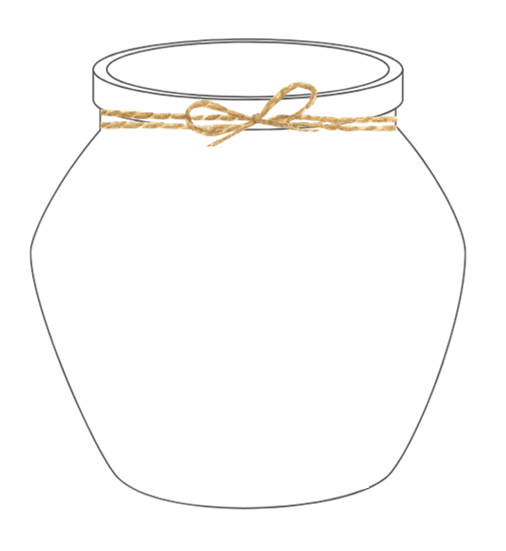 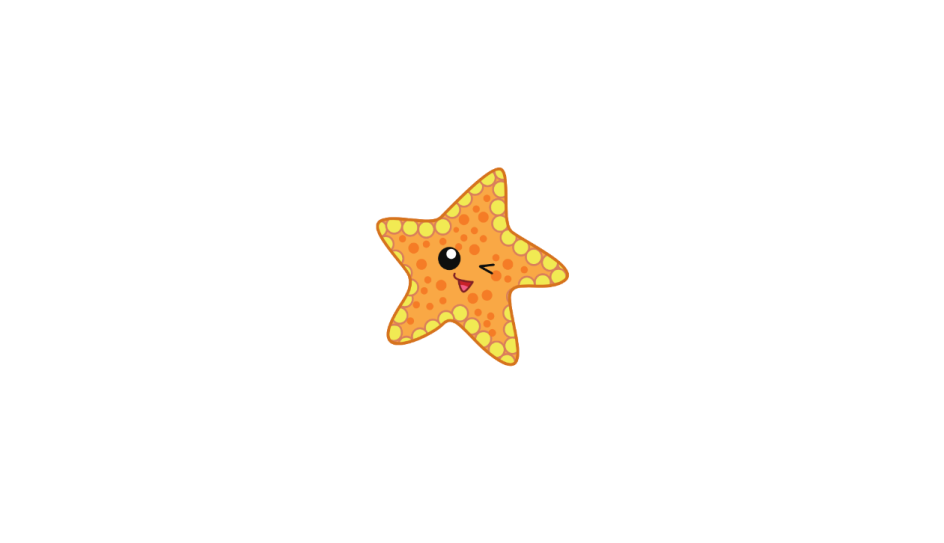 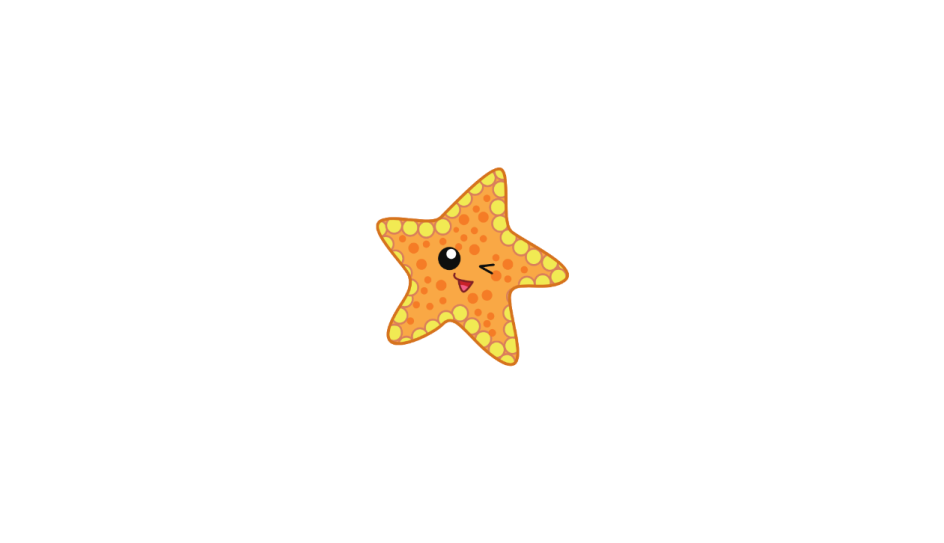 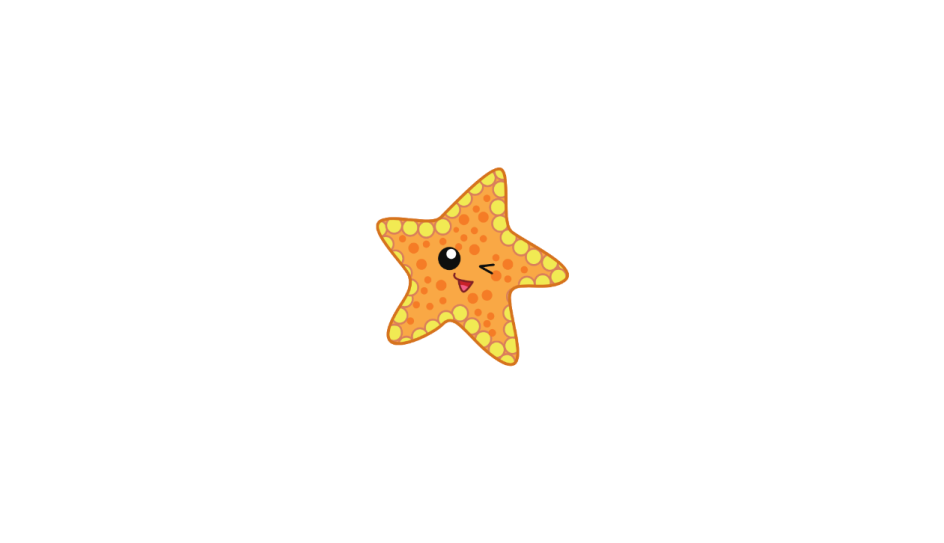 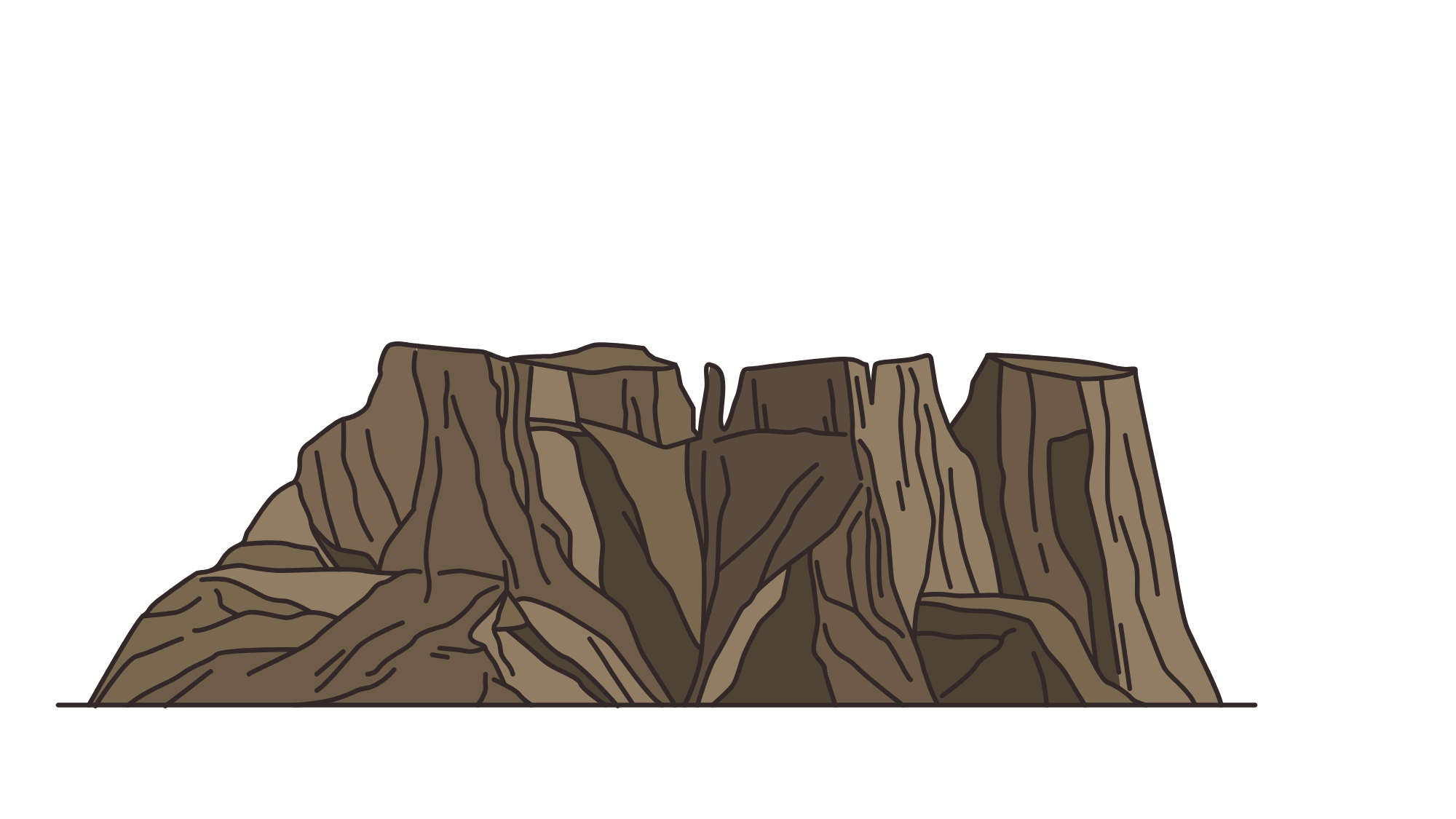 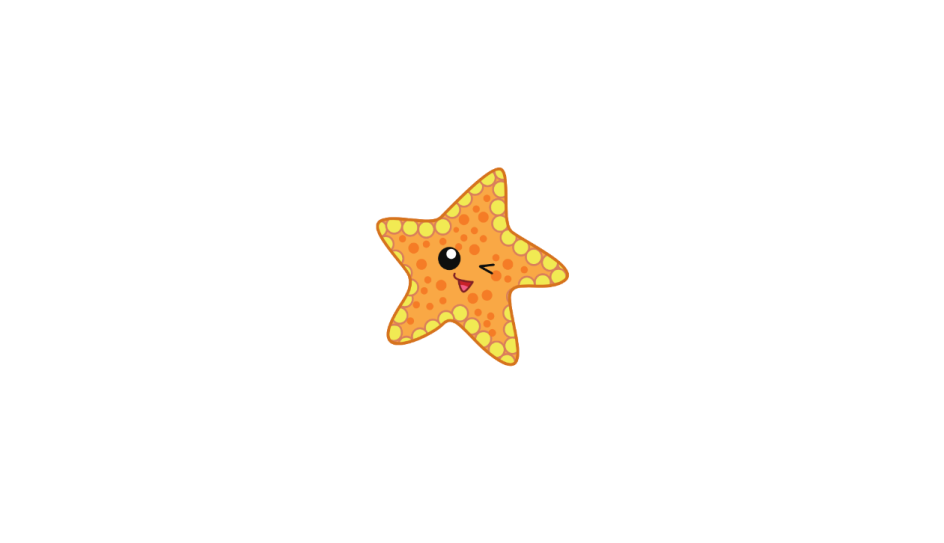 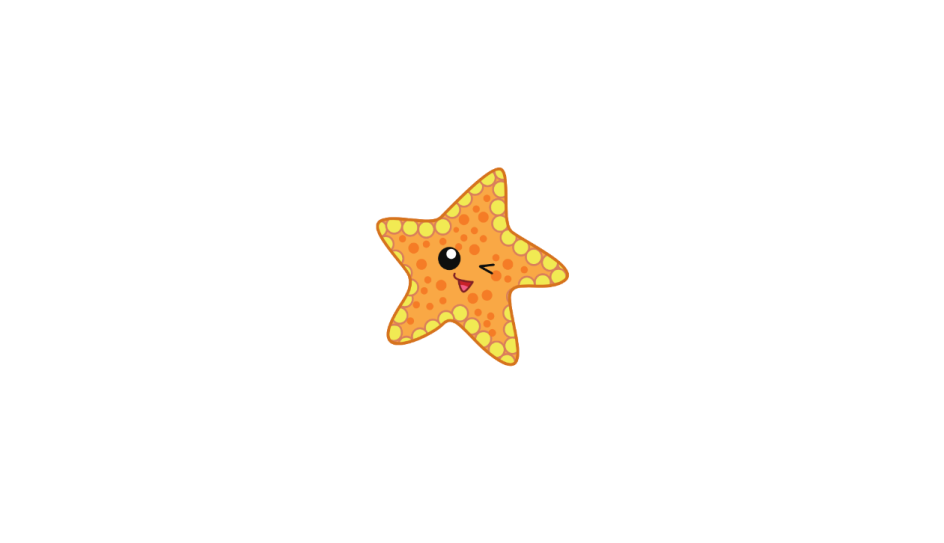 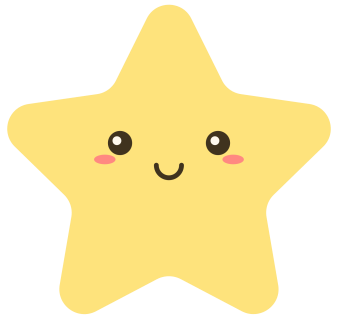 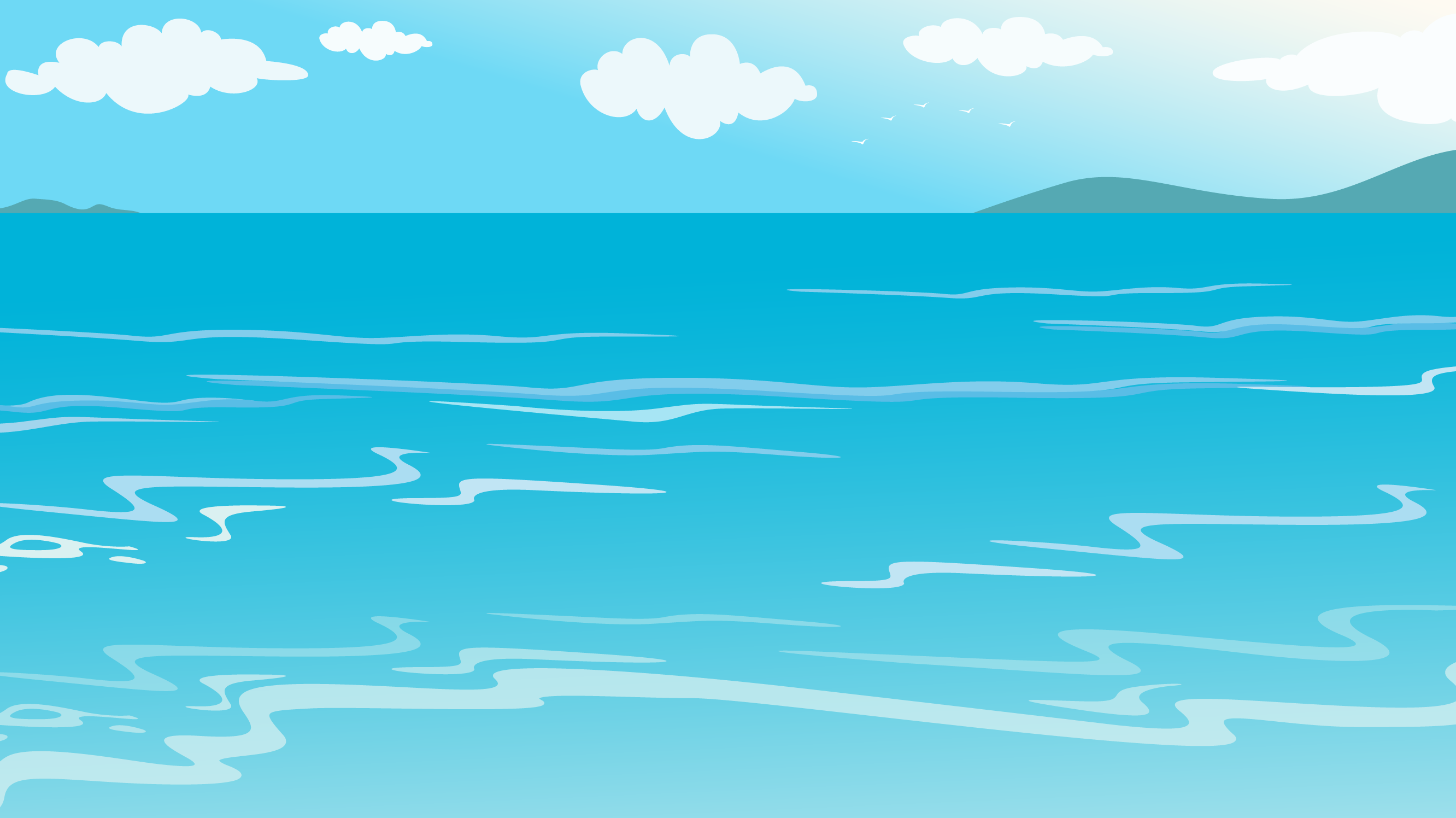 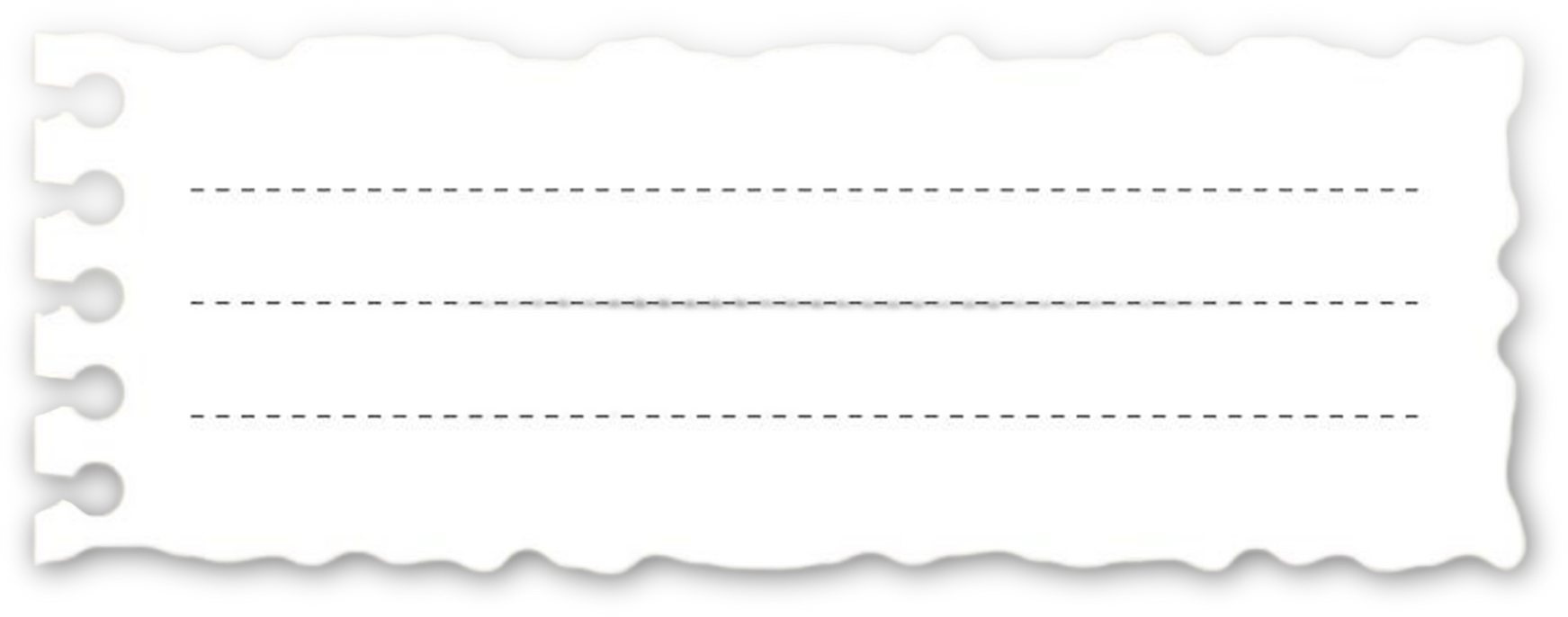 9 x 2 = ?
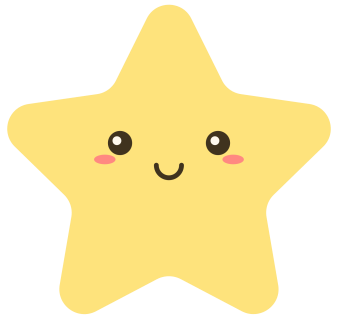 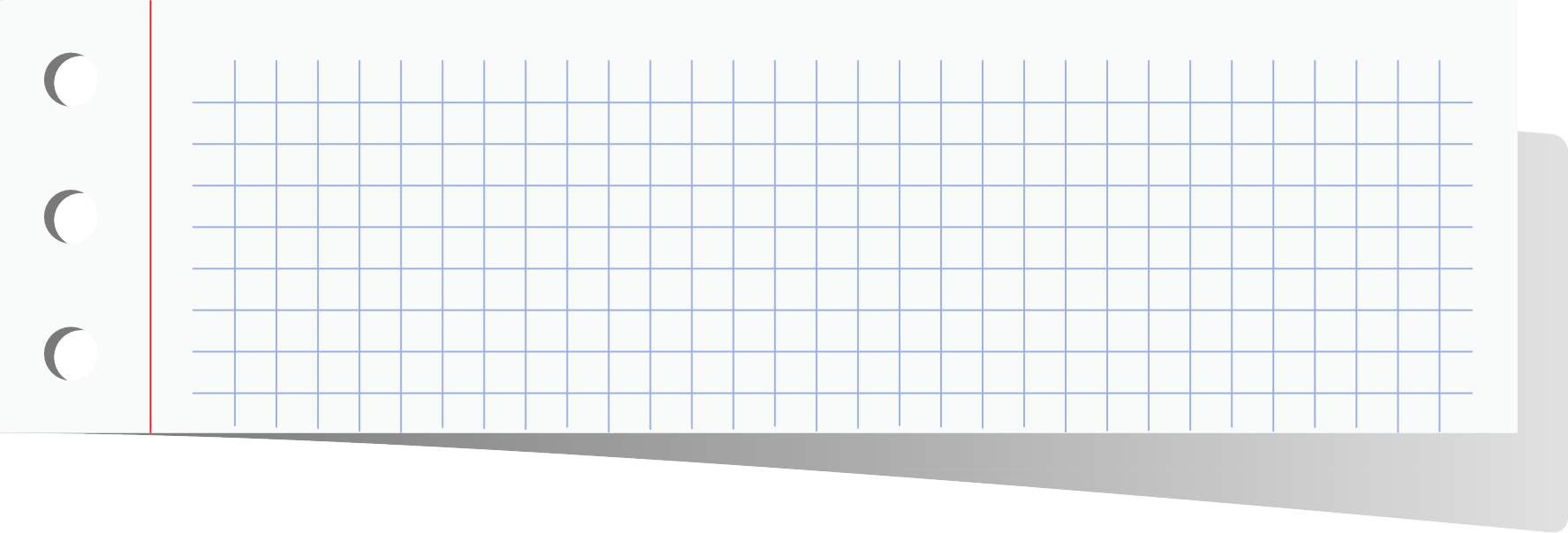 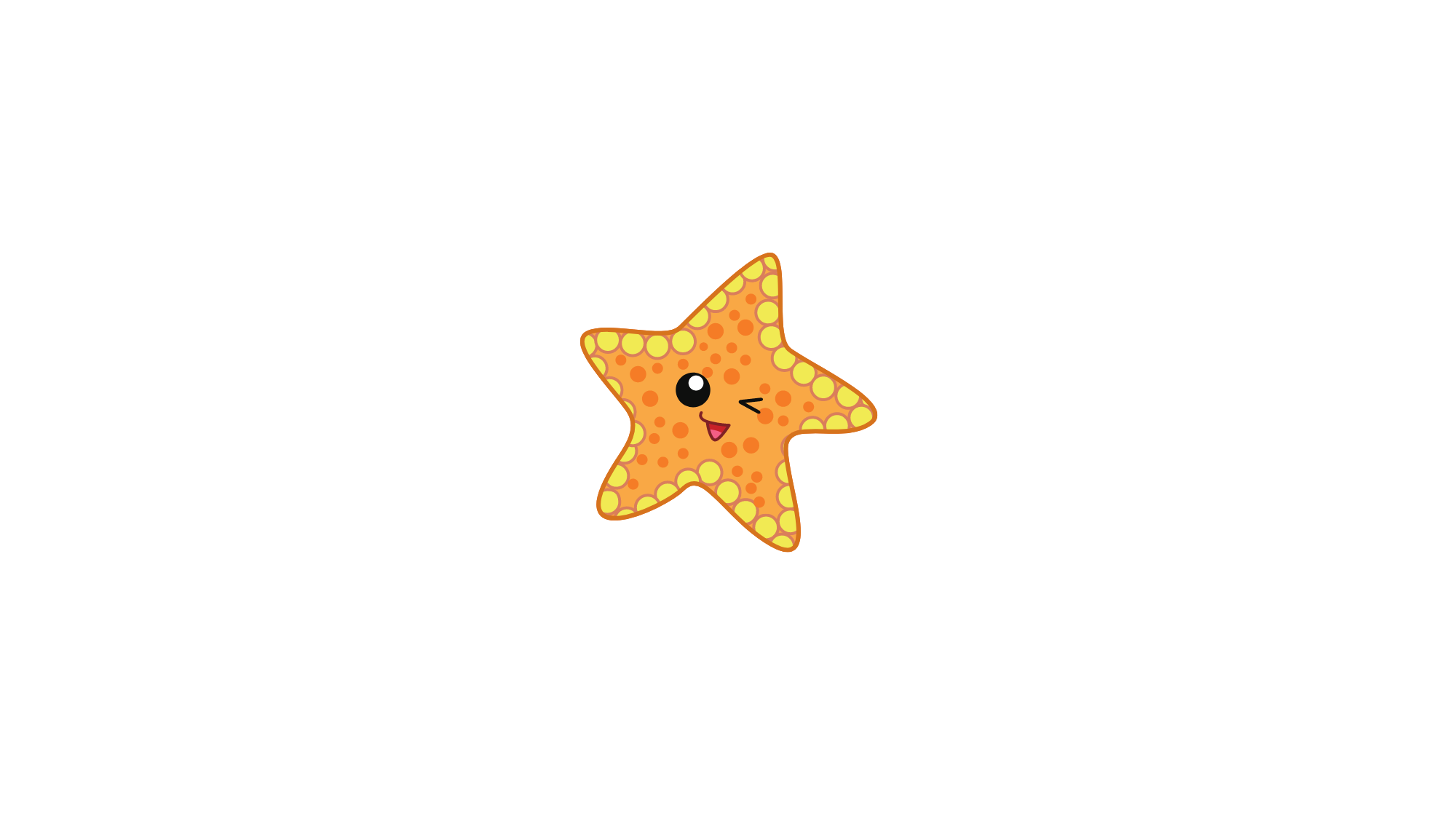 18
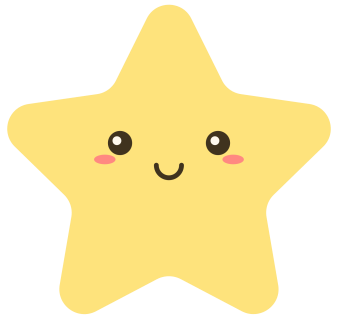 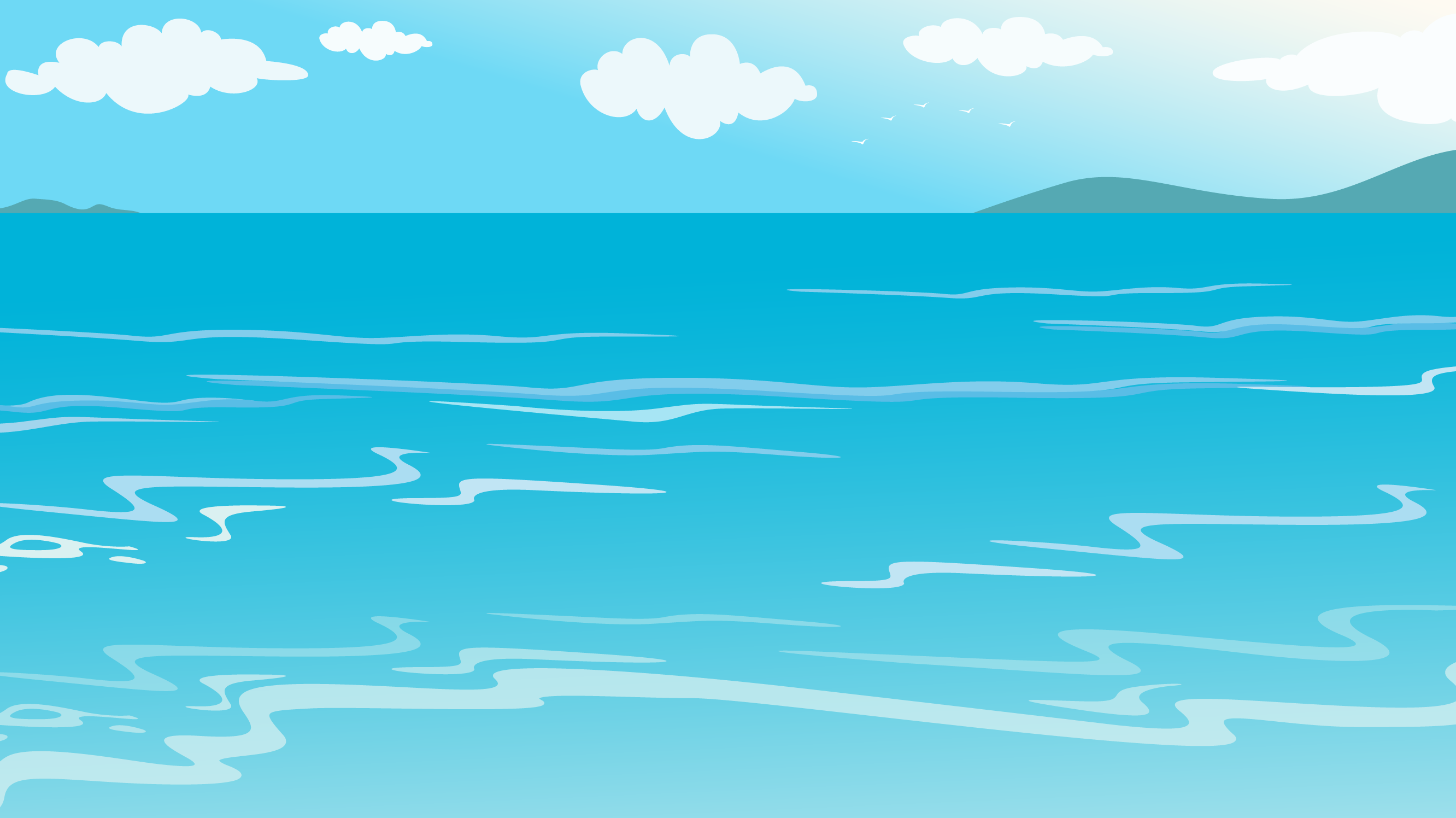 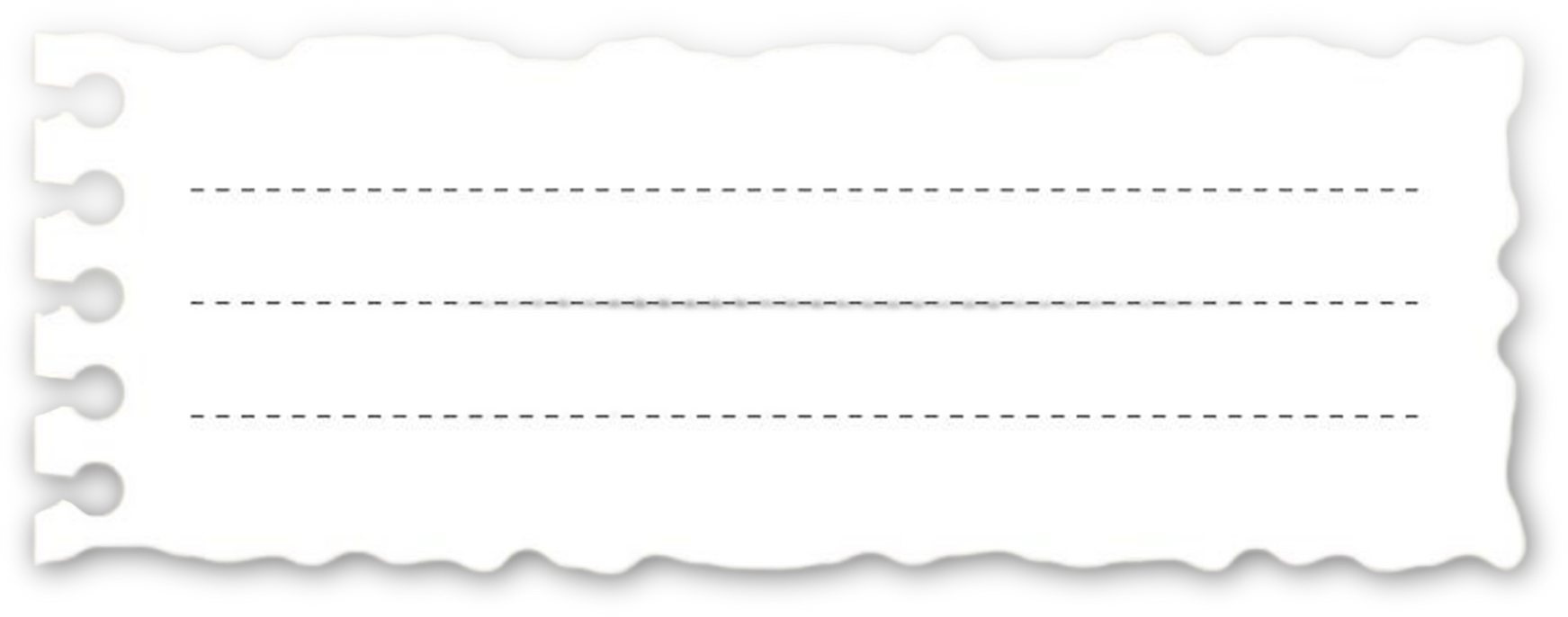 9 x 9 = ?
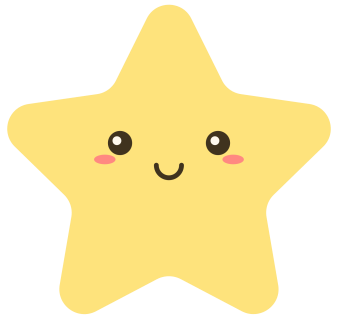 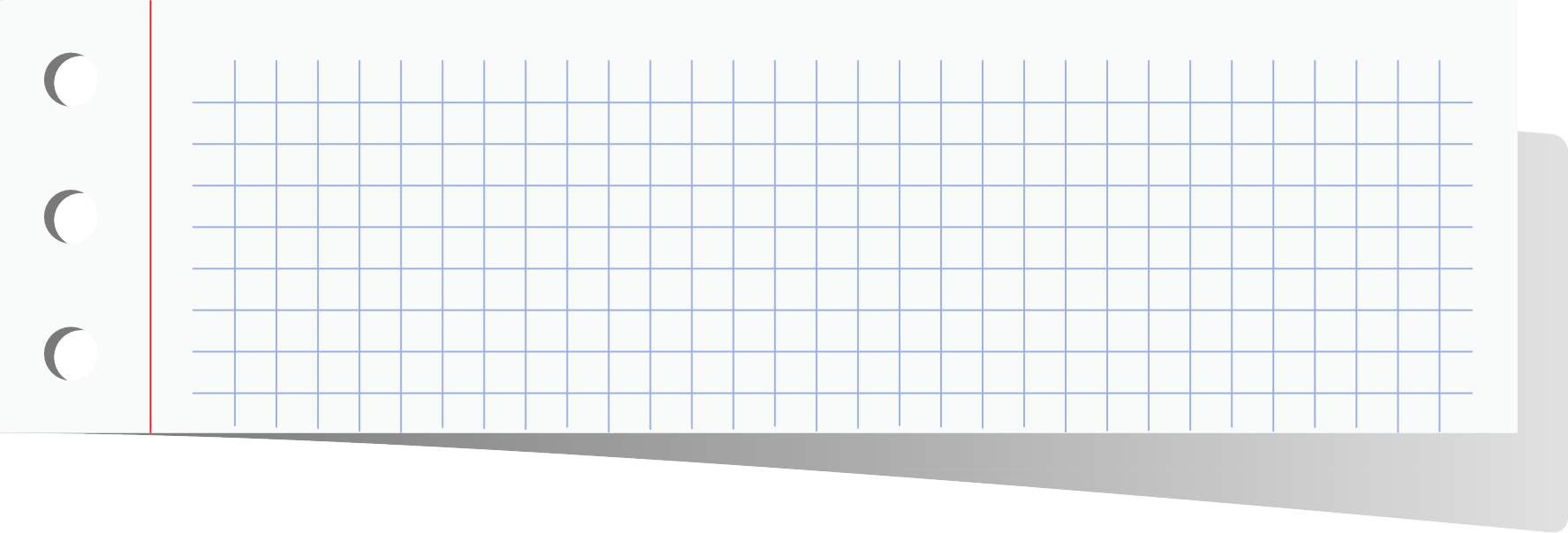 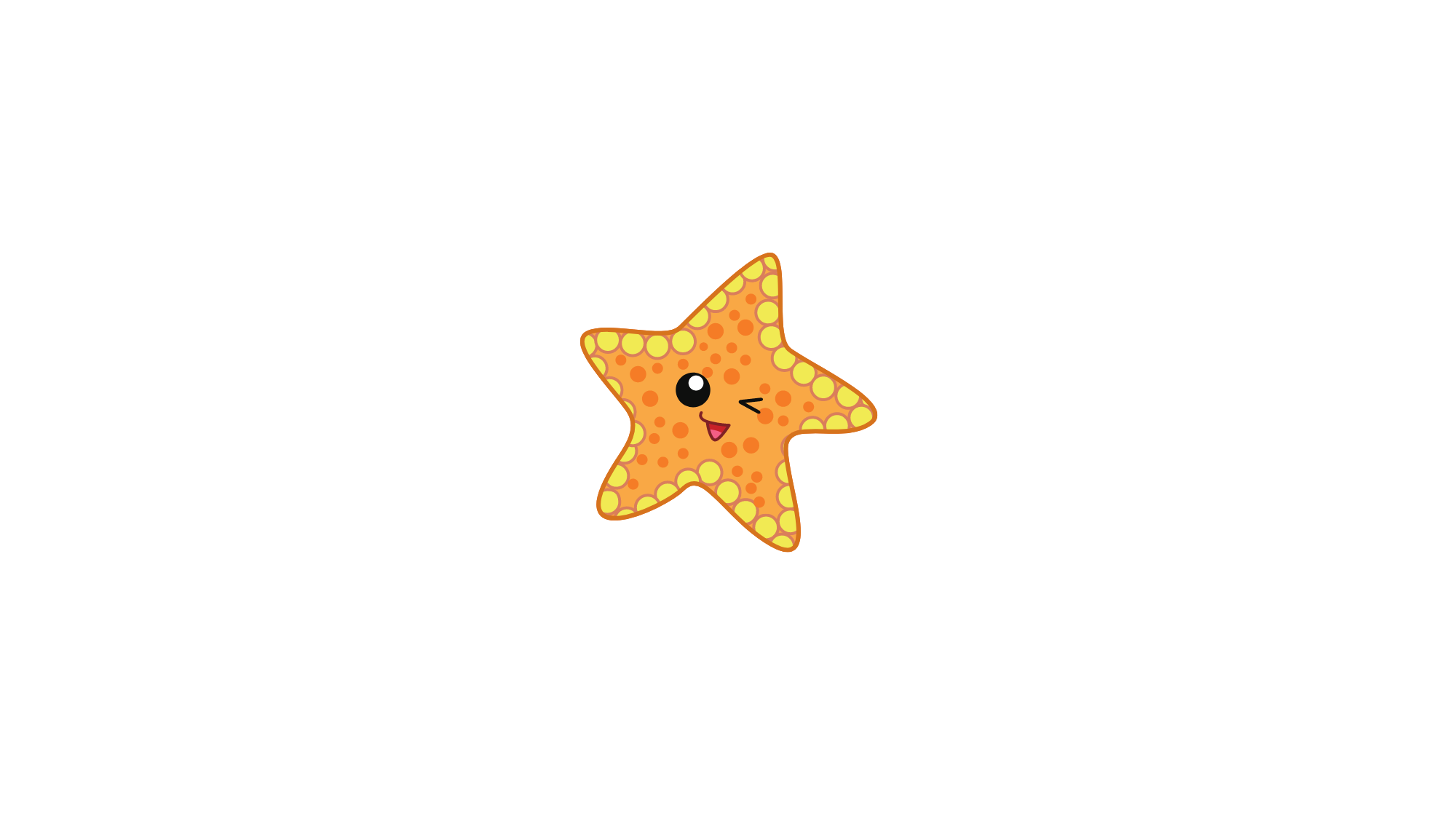 81
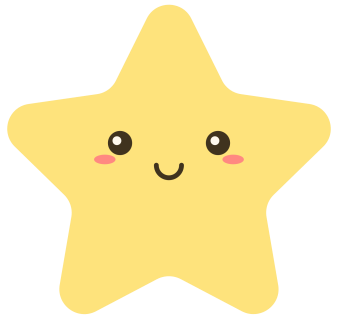 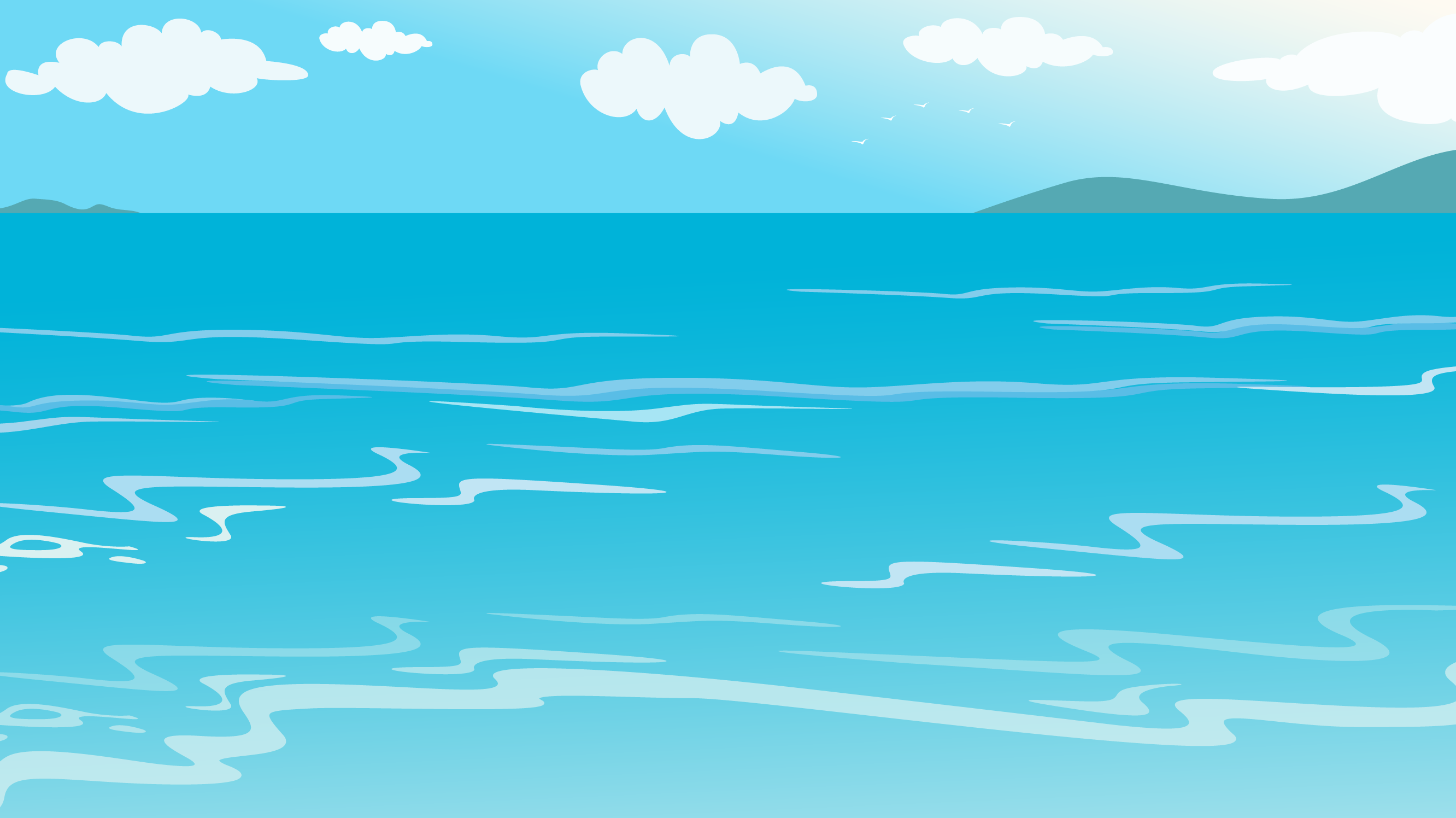 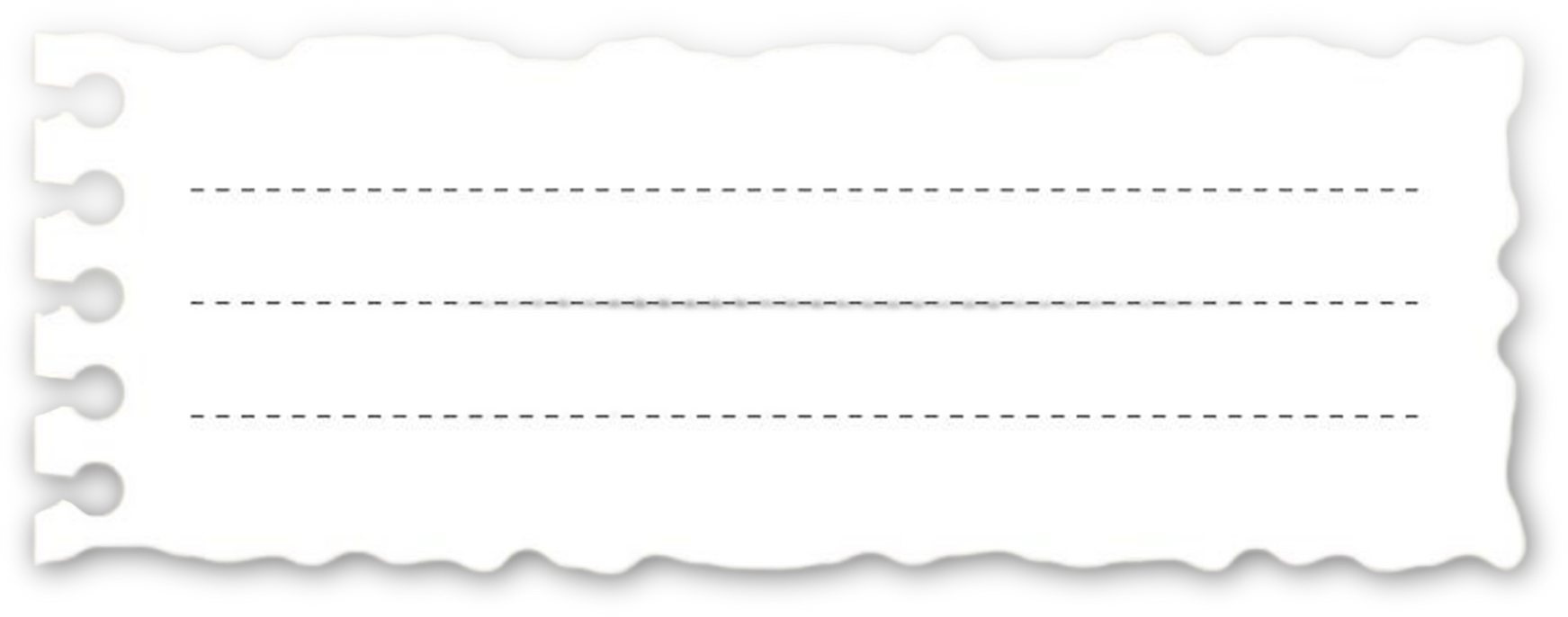 9 x 4 = ?
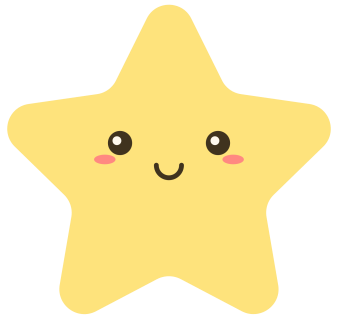 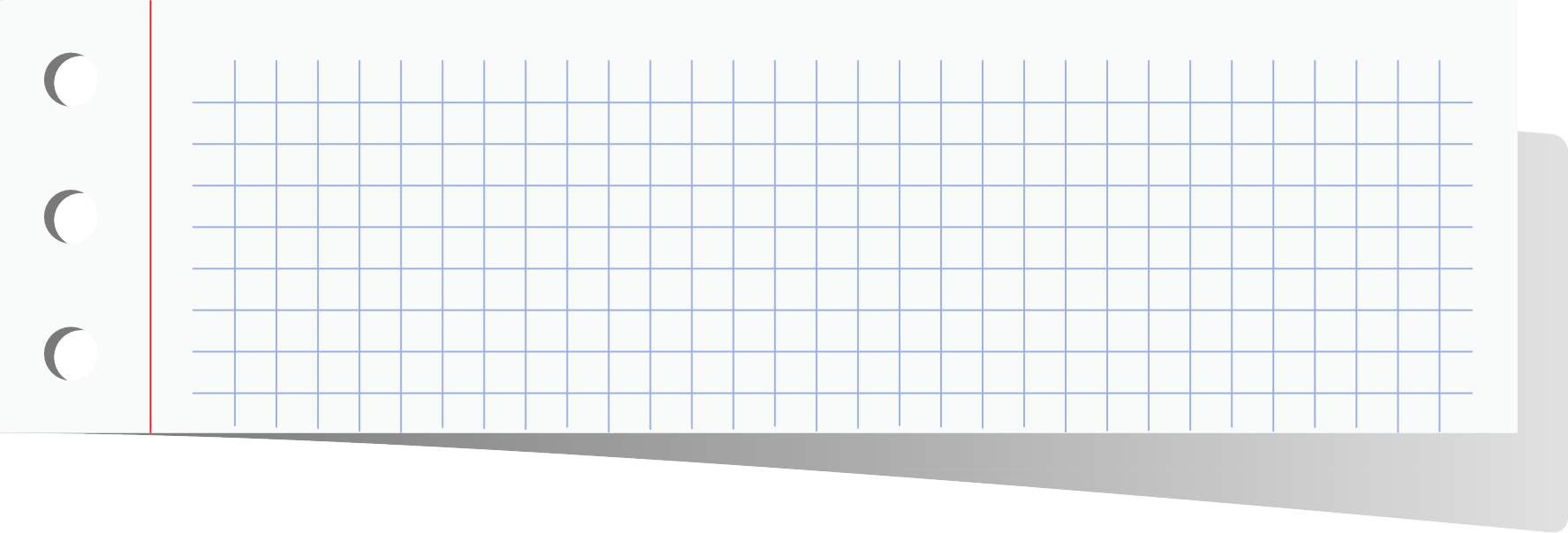 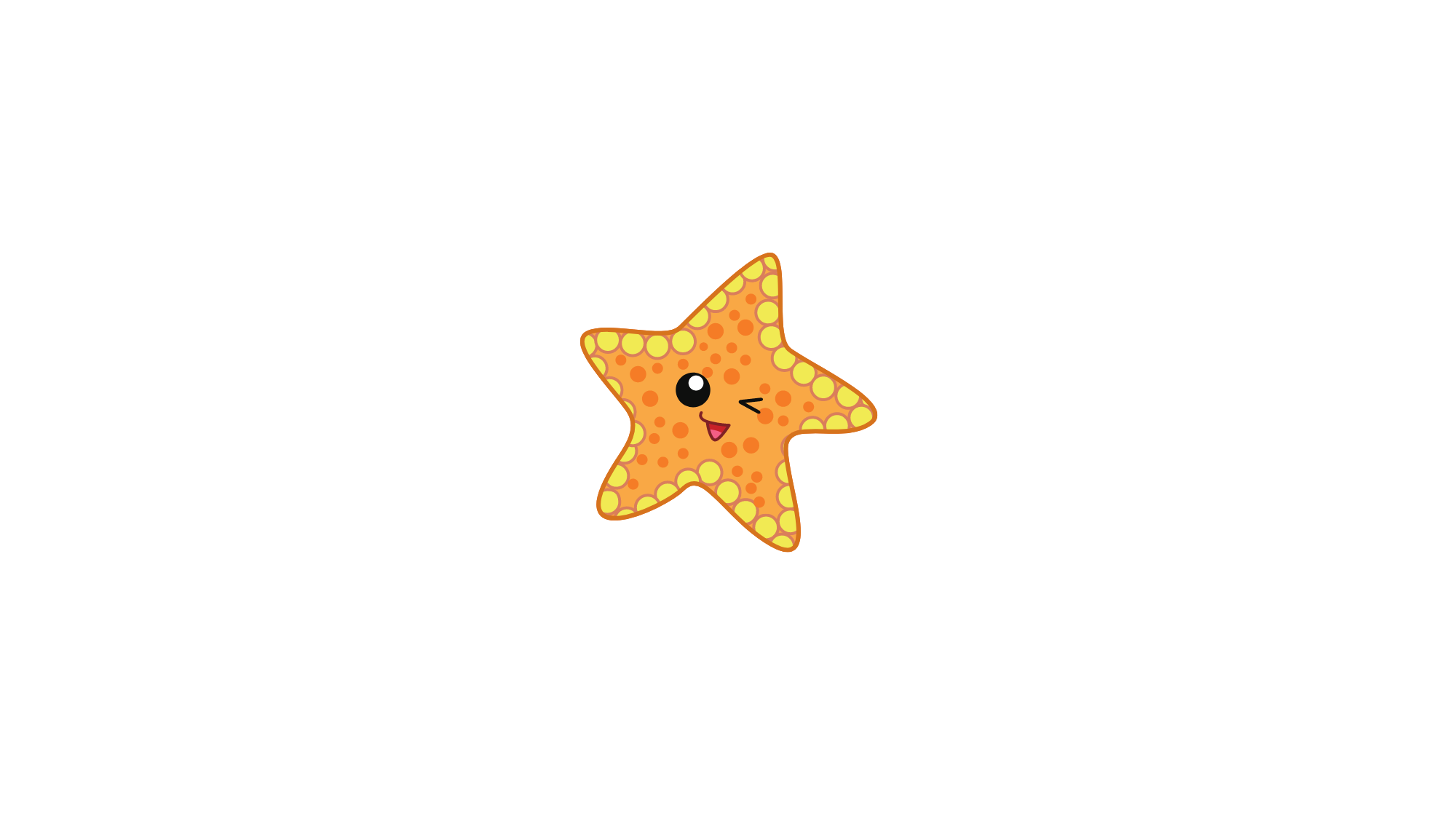 36
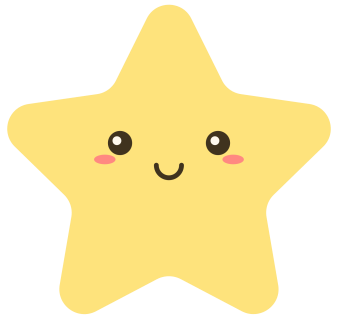 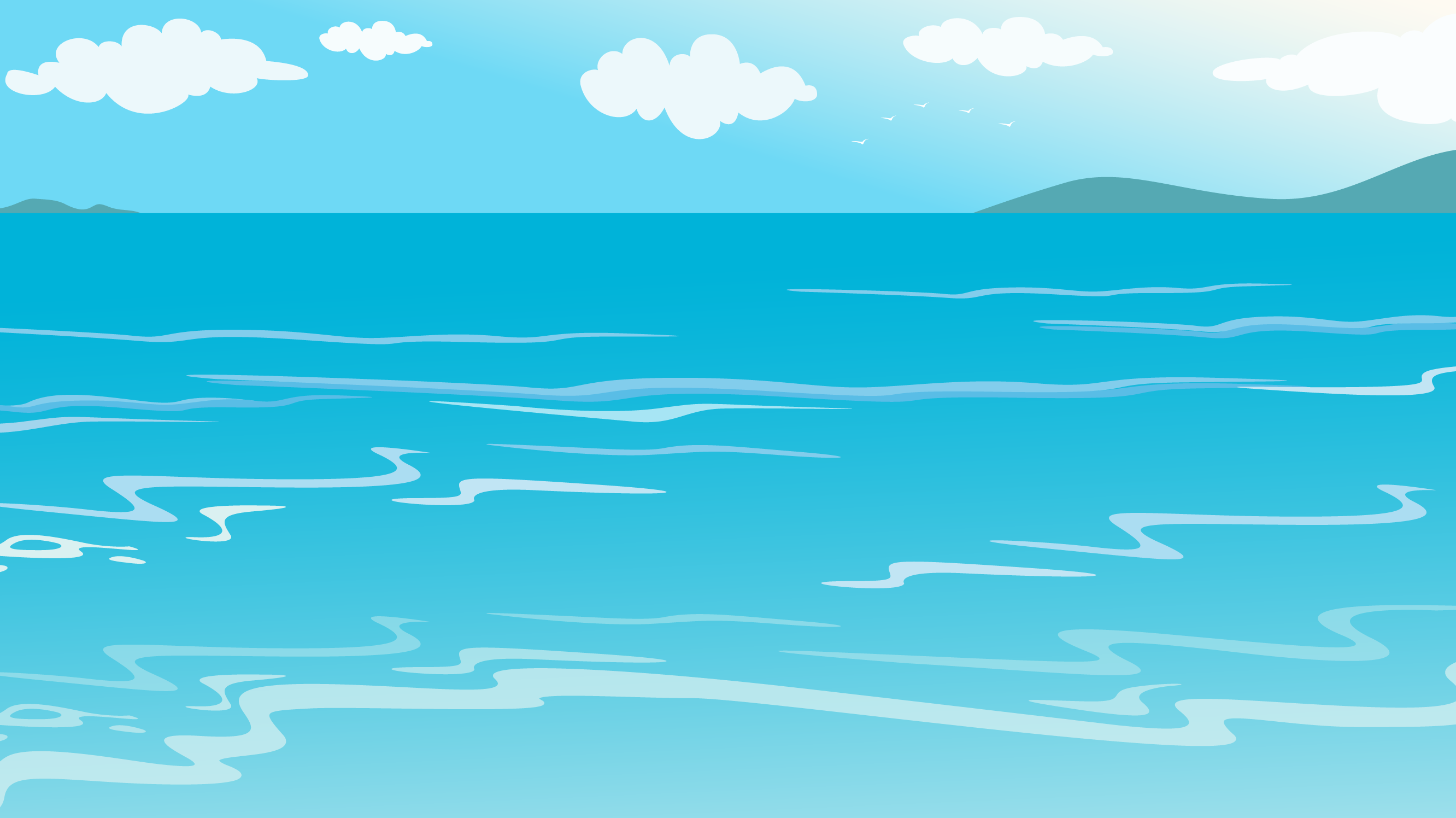 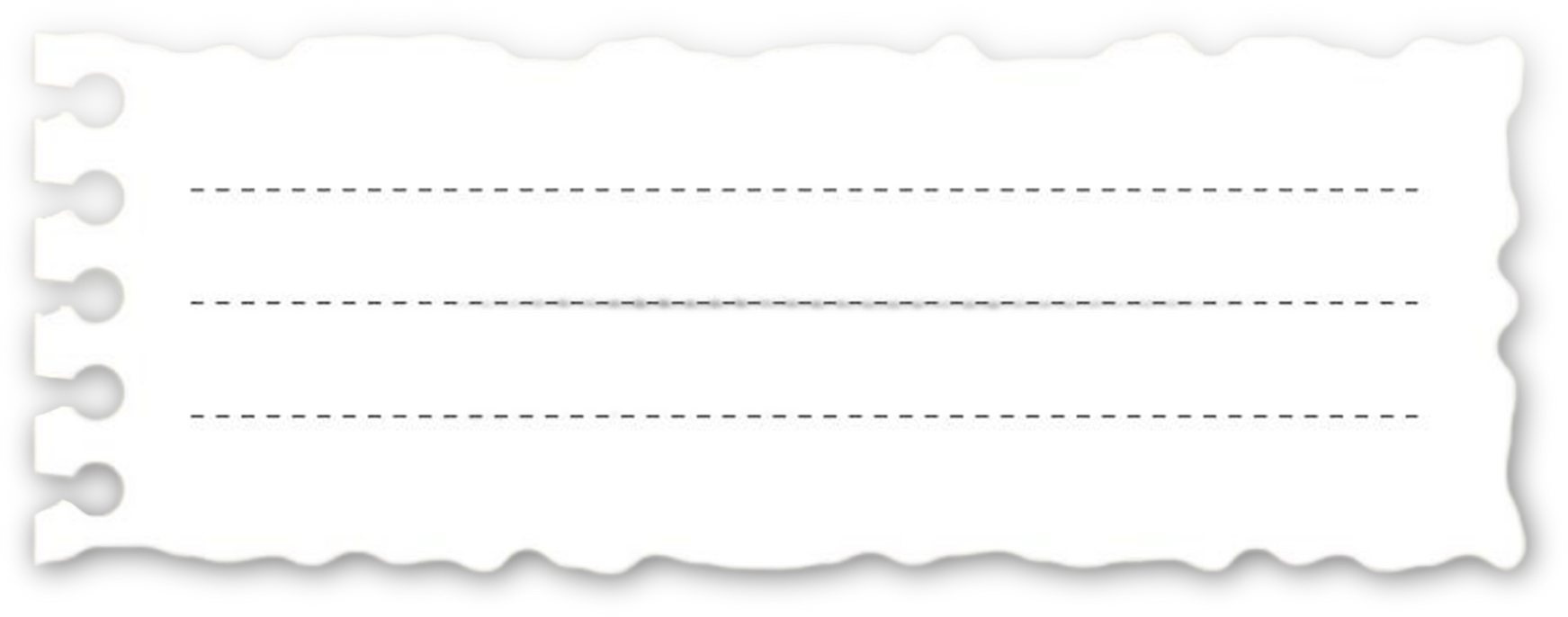 9 x 8 = ?
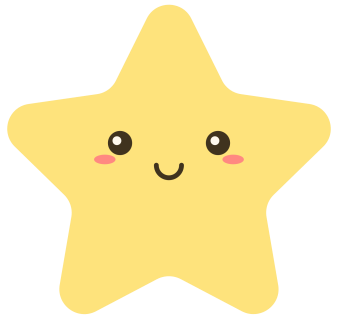 72
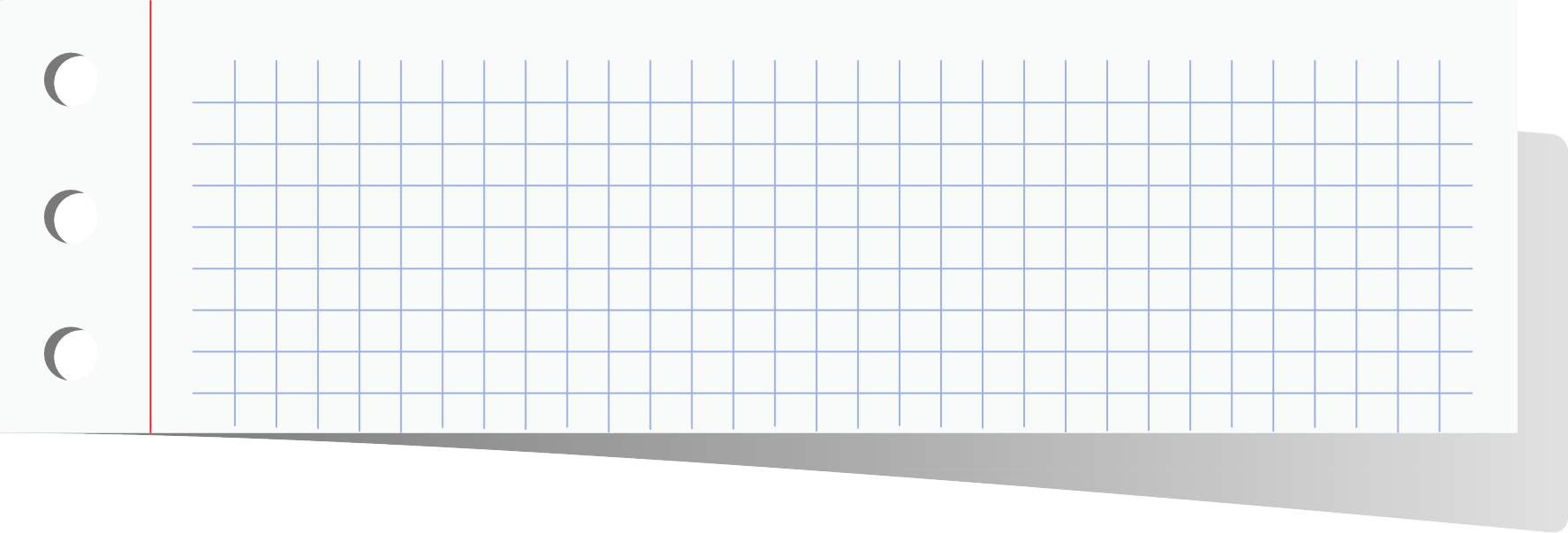 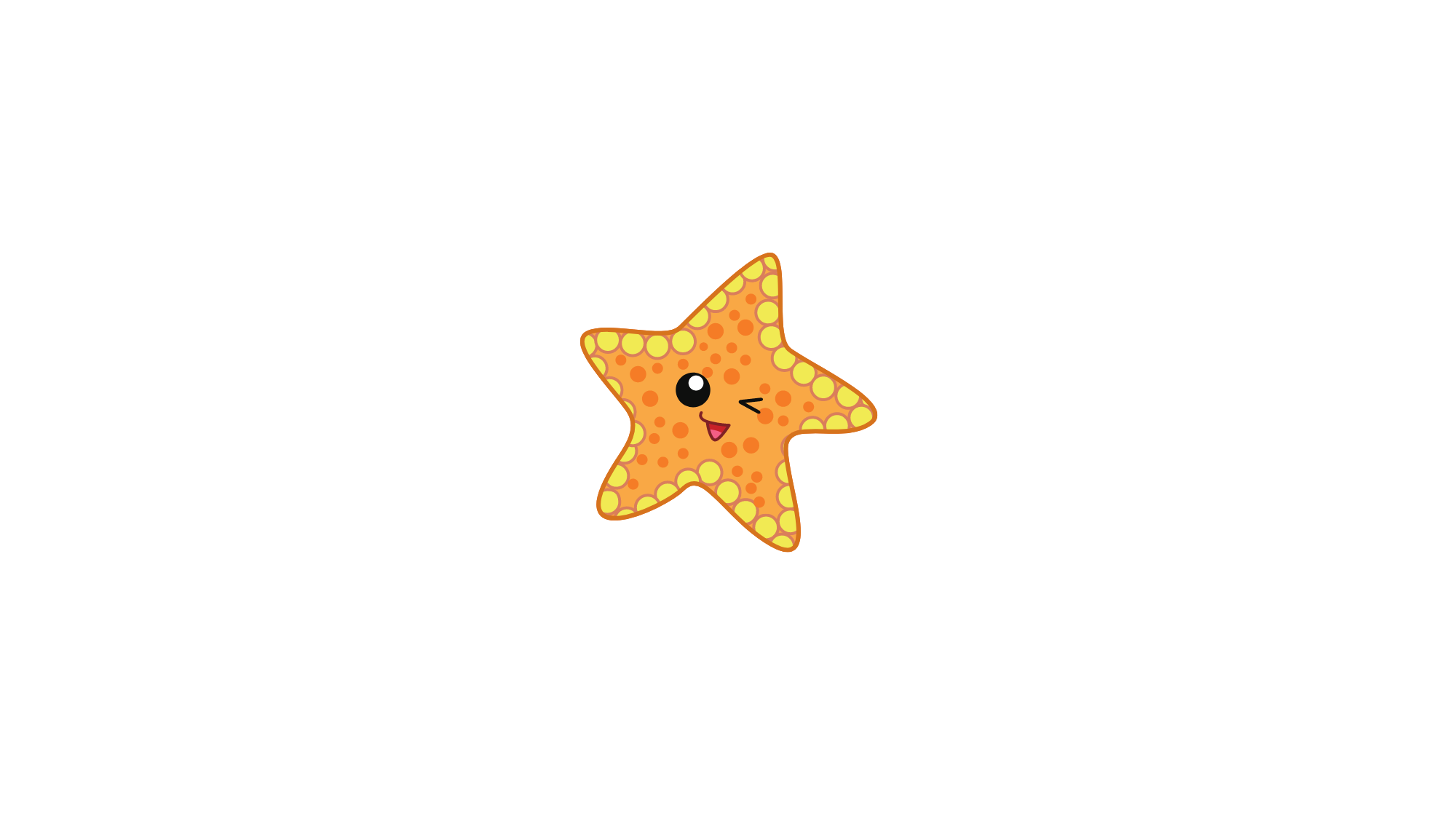 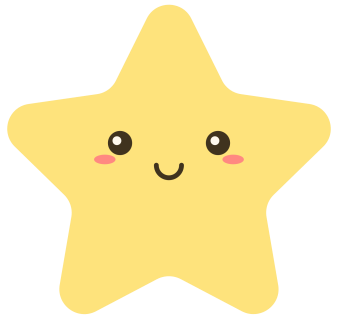 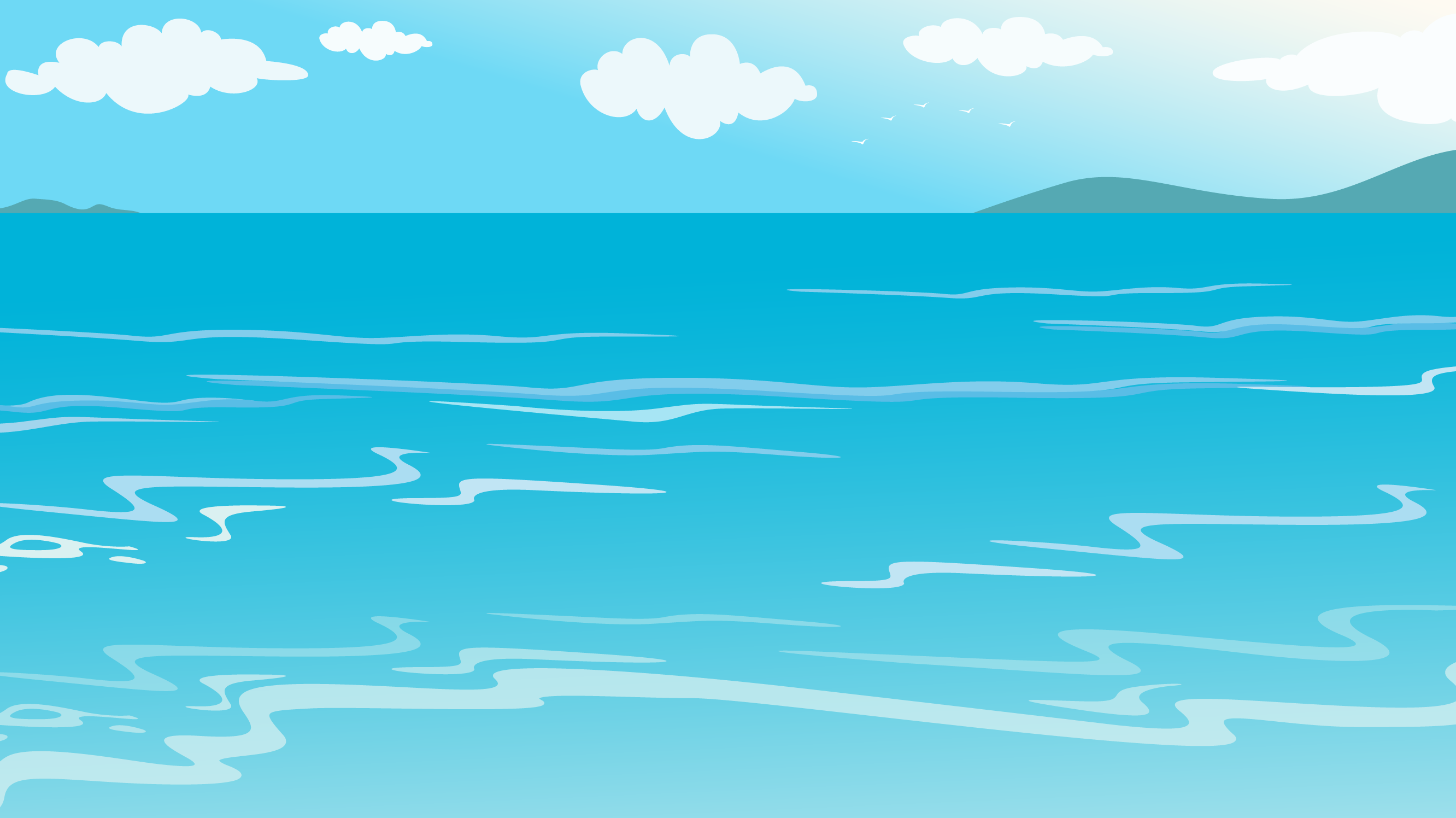 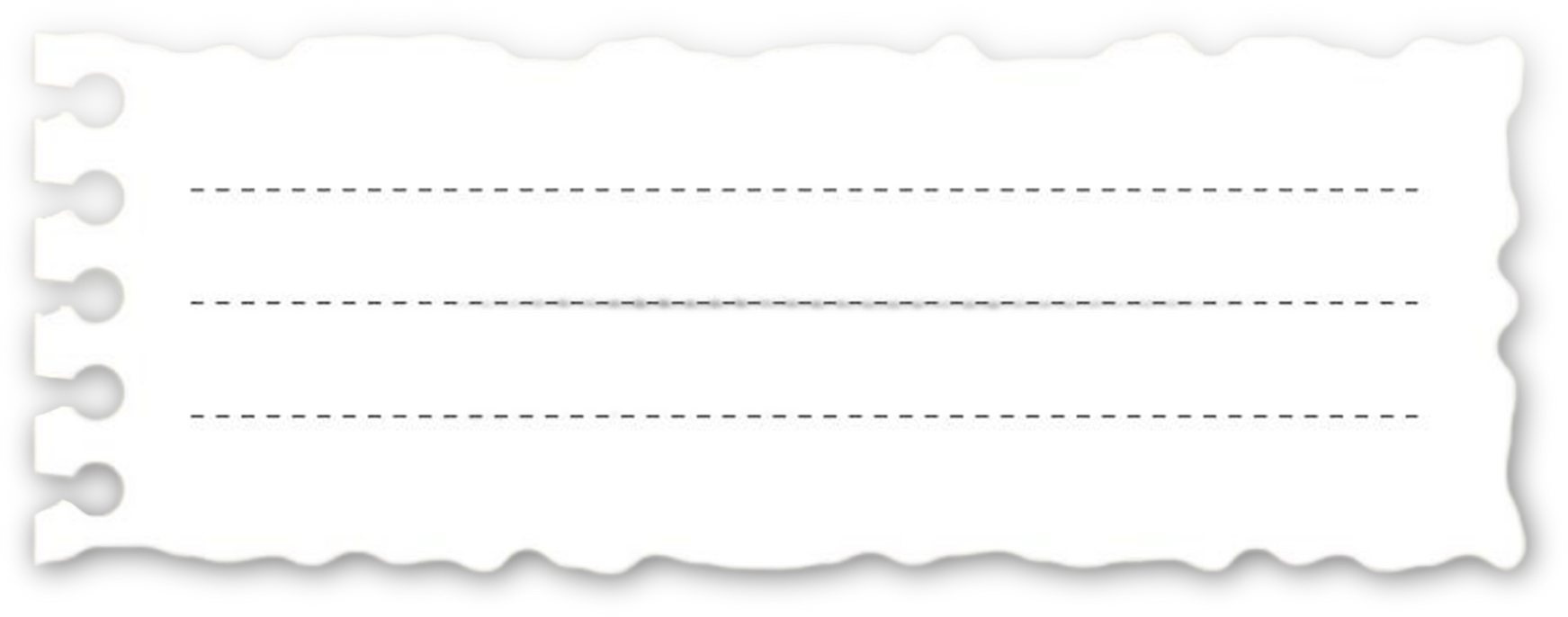 9 x 6 = ?
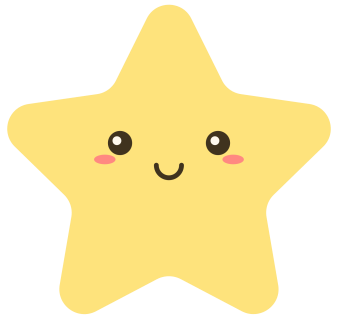 54
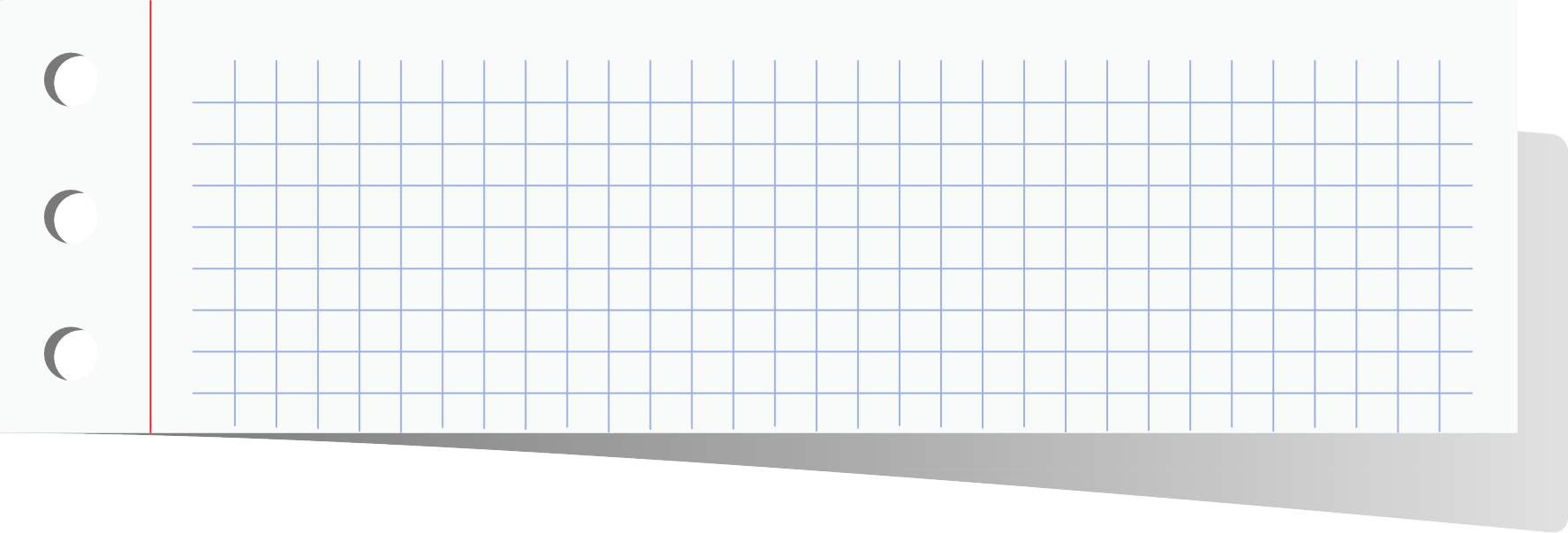 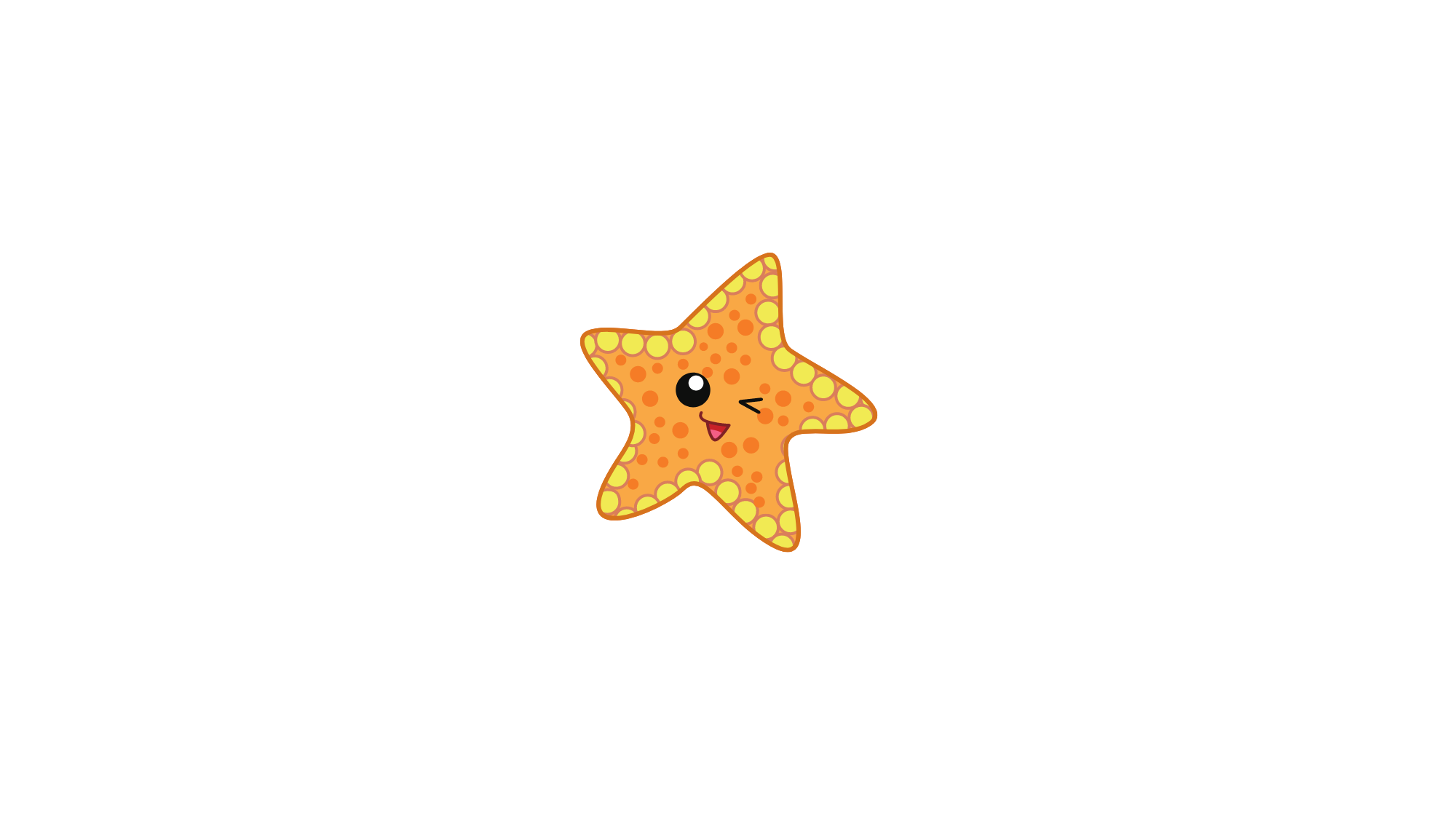 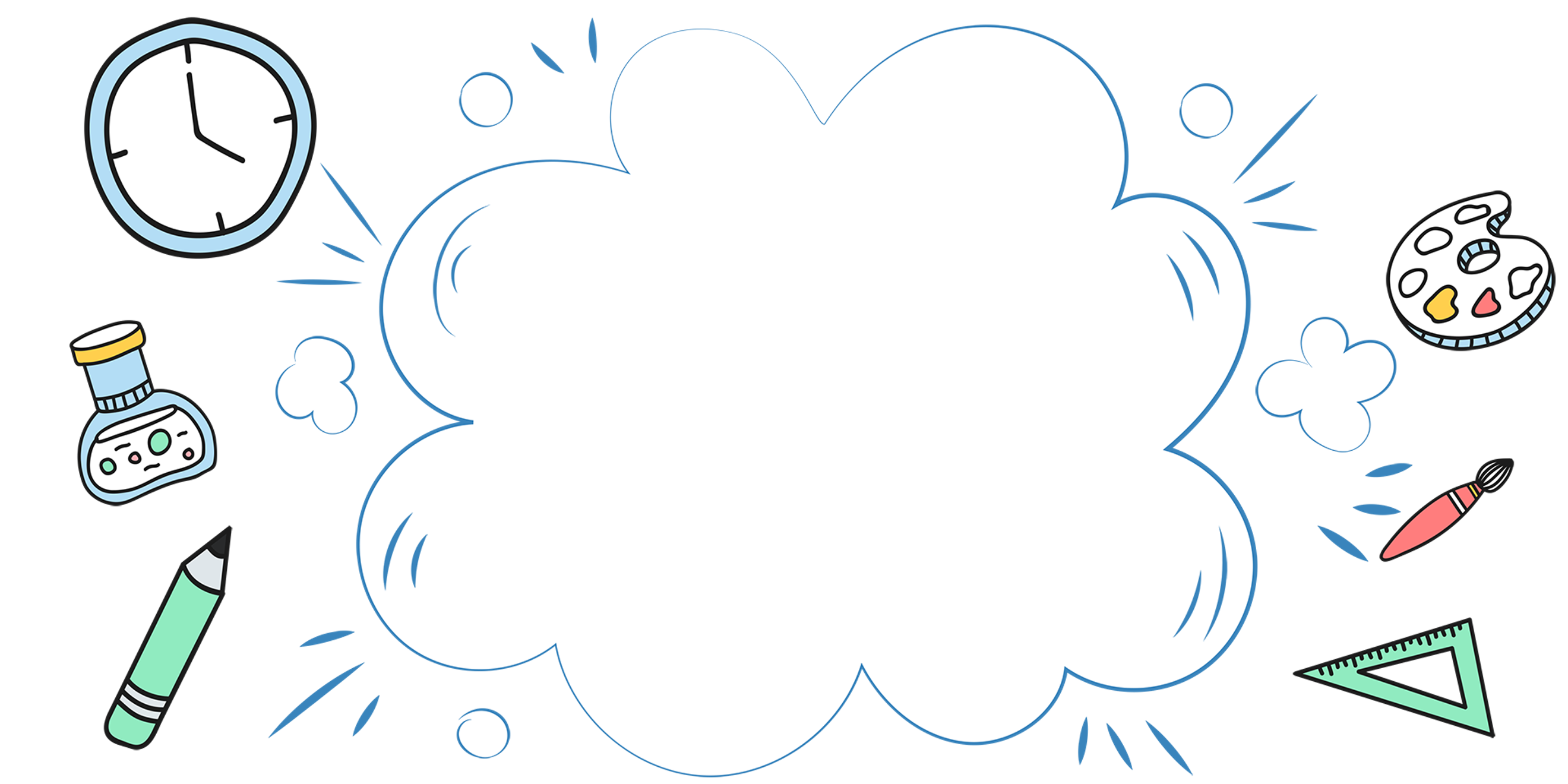 Luyện tập
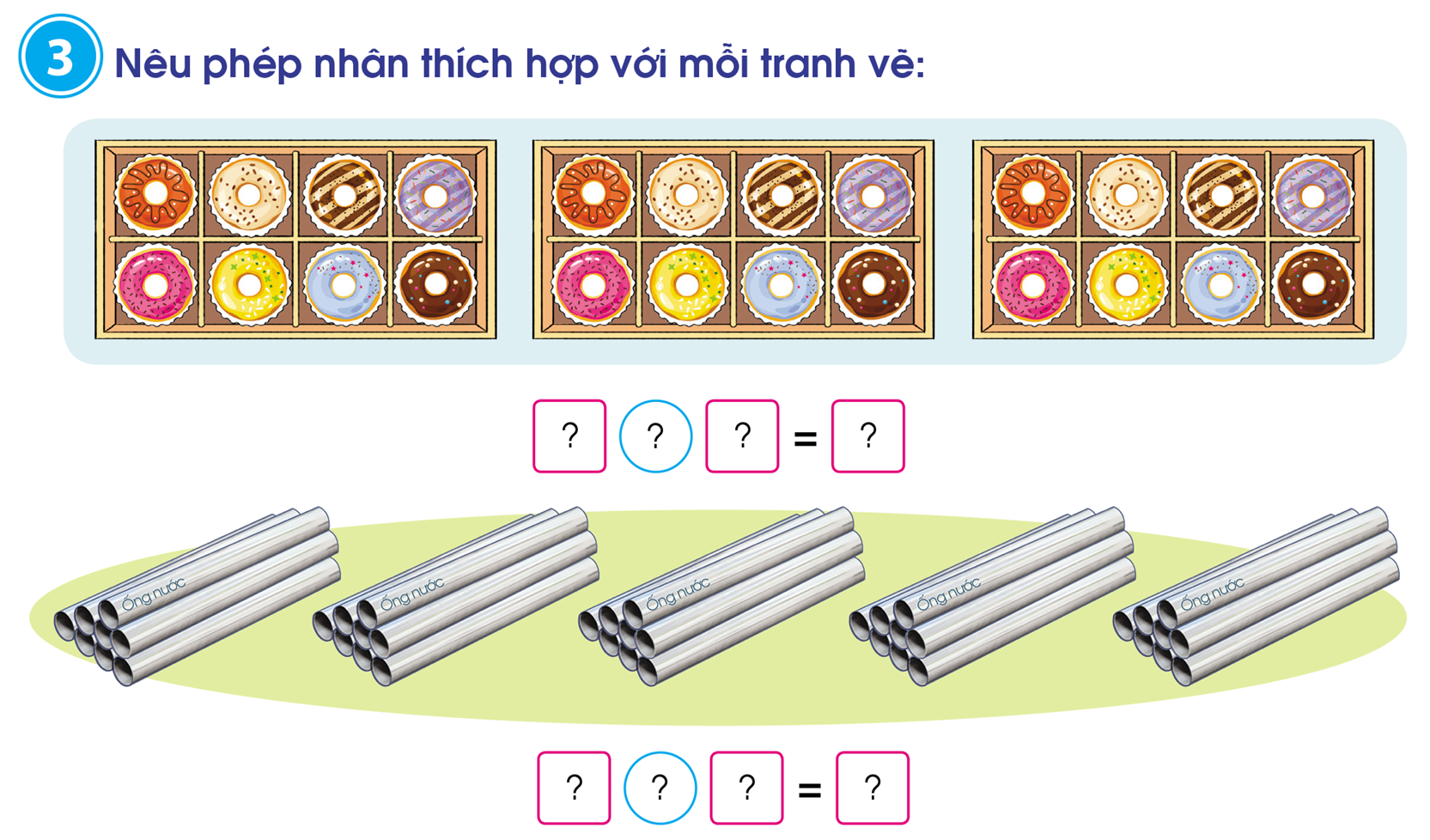 Nêu phép nhân thích hợp với mỗi tranh vẽ:
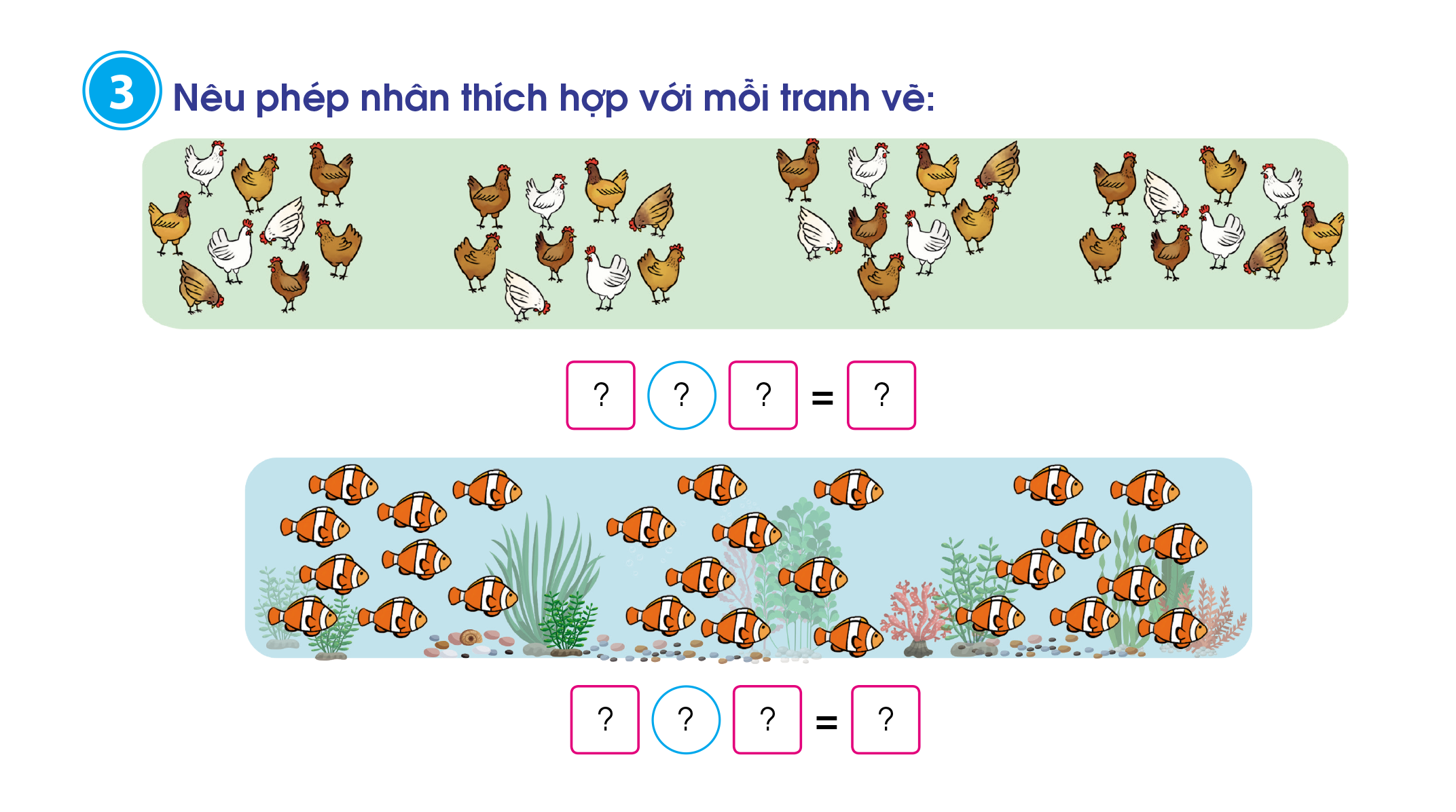 9
4
36
x
9
3
27
x
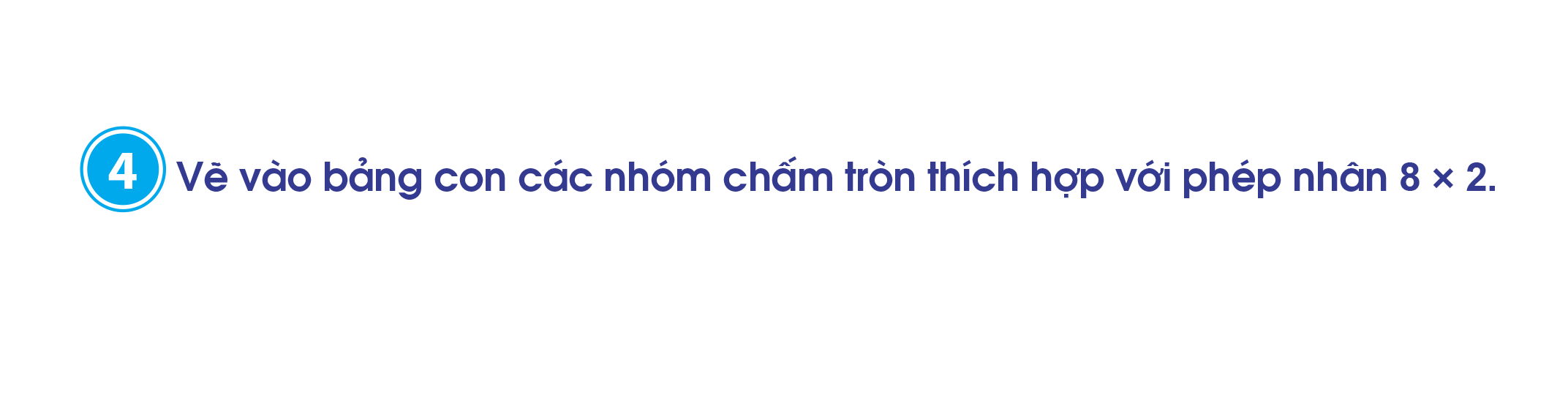 Quay kim trên vòng tròn để chọn một số. Thực hiện phép nhân 9 với số đó rồi nêu kết quả.
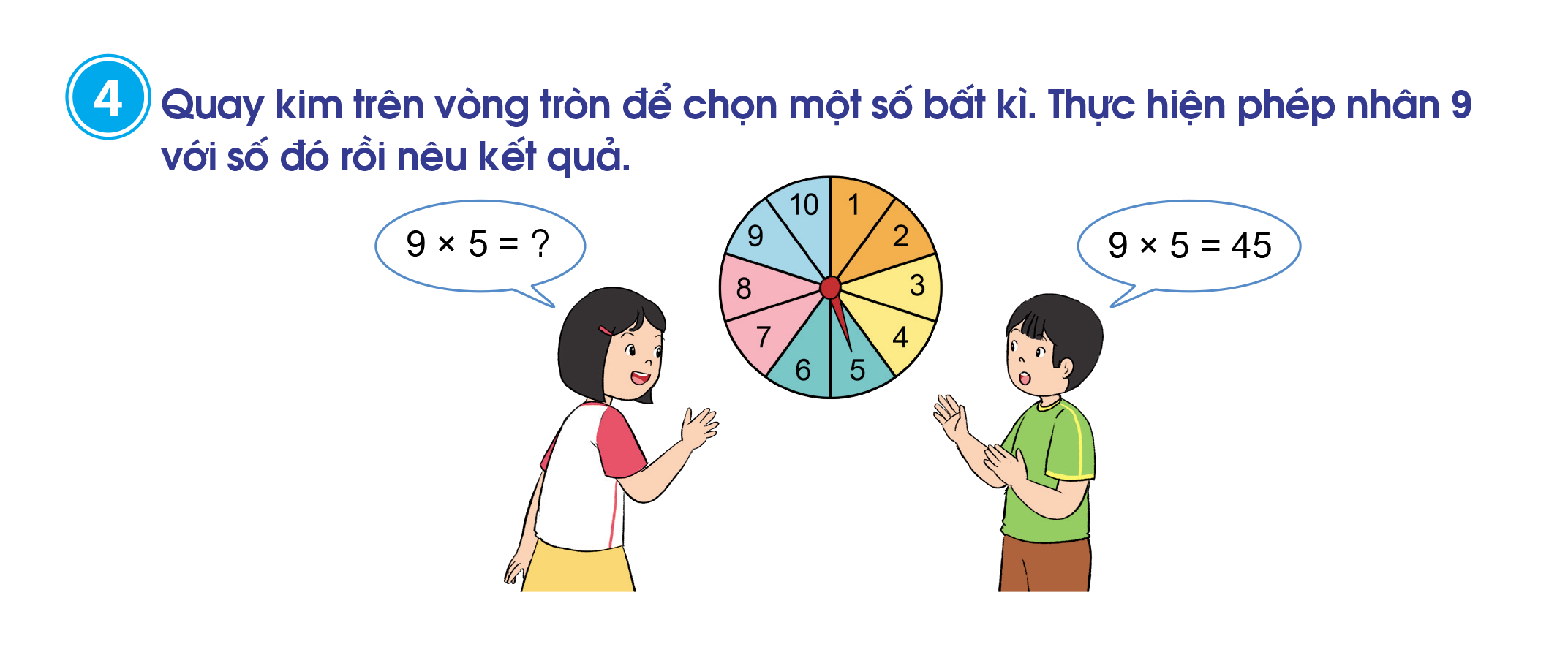 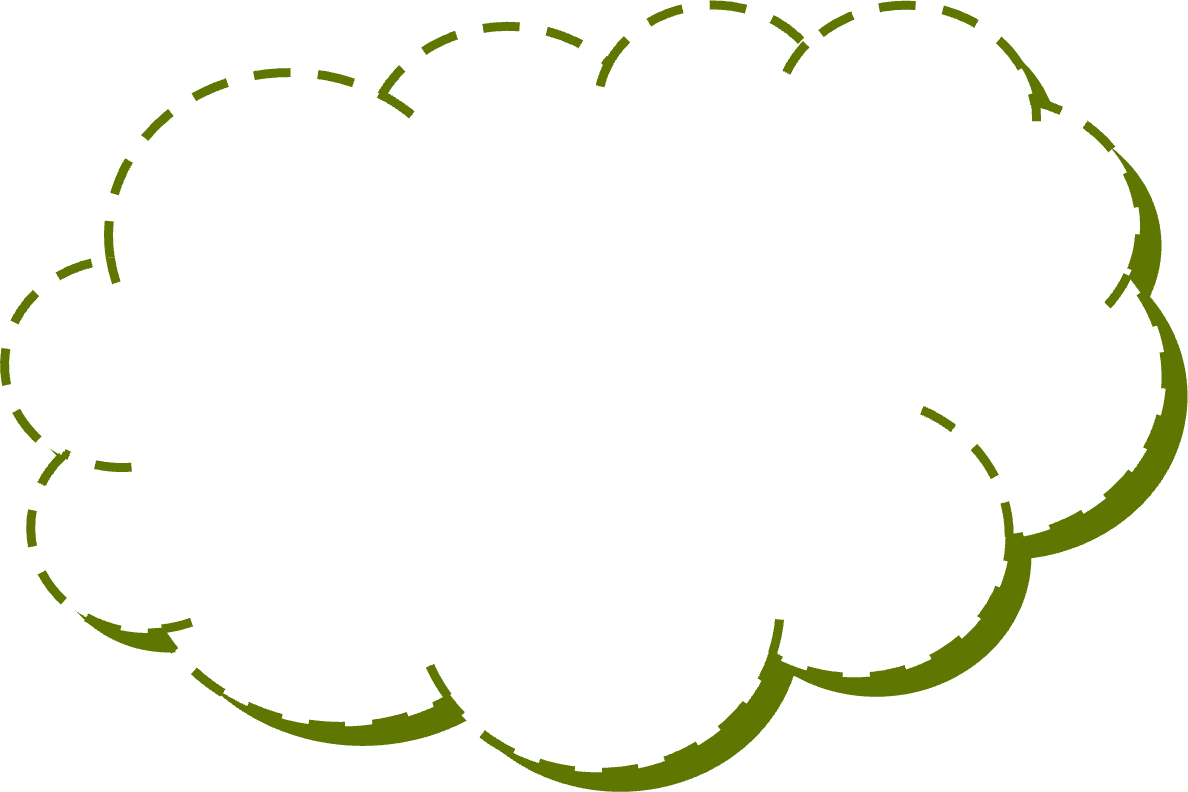 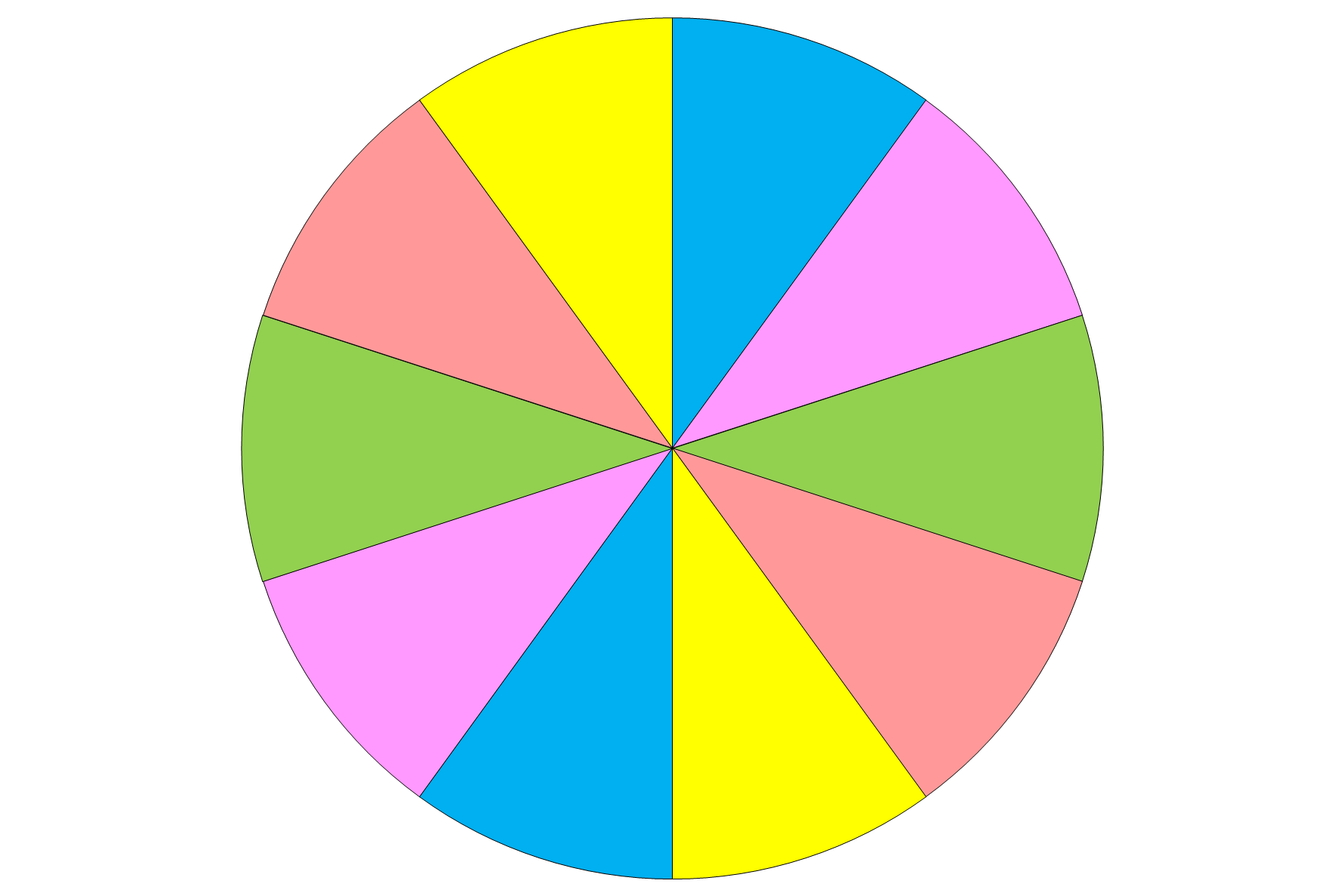 1
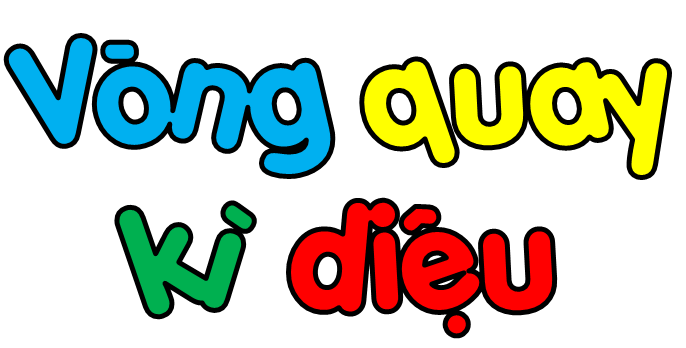 2
3
10
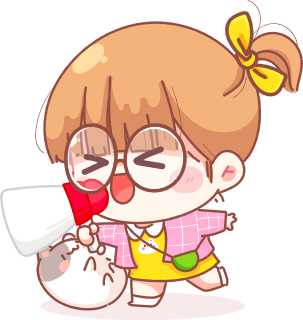 9
4
8
5
QUAY/dừng
7
6
[Speaker Notes: Thầy cô bấm vào text quay/dừng để điều khiển vòng quay. 
Vòng quay ngẫu nhiên nên HS đọc lại phép tính cũng được.]
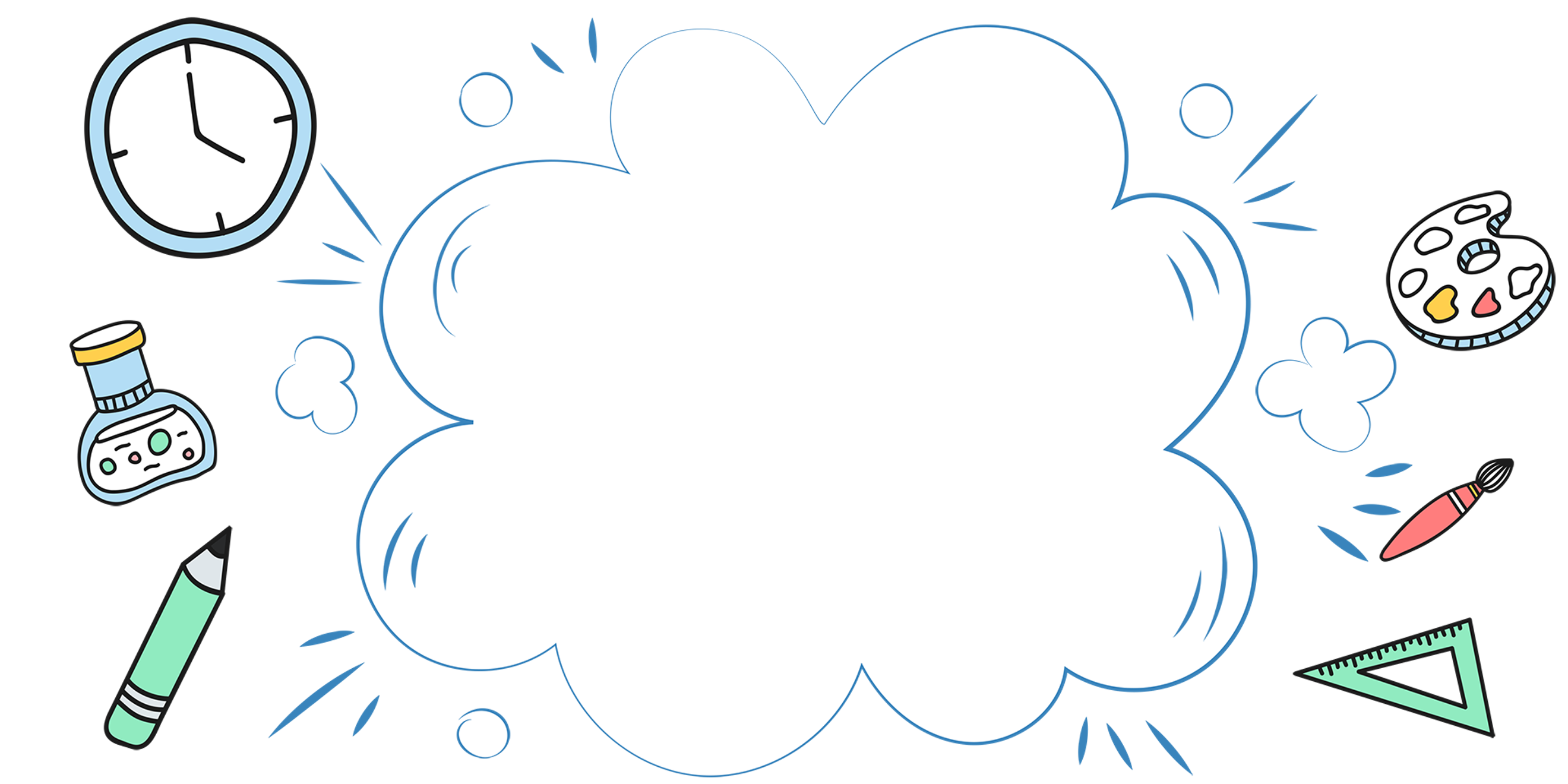 Vận dụng
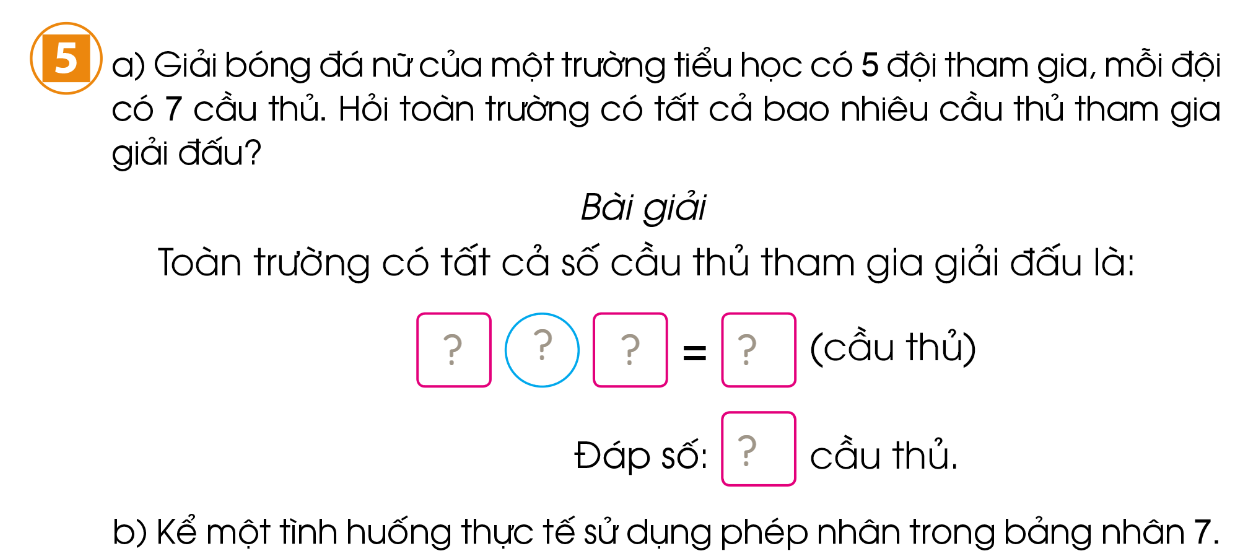 a) Mỗi chiếc bánh ngọt được trang trí bởi 9 quả dâu tây. Hỏi để trang trí 10 chiếc bánh như thế cần bao nhiêu quả dâu tây?
Tóm tắt
 1 chiếc bánh ngọt:      9 quả 
10 chiếc bánh ngọt : … quả ?
Bài giải
Để trang trí 10 chiếc bánh như thế cần số quả dâu tây là:
9 x 10 = 90 ( quả)
                               Đáp số: 90 quả dâu tây
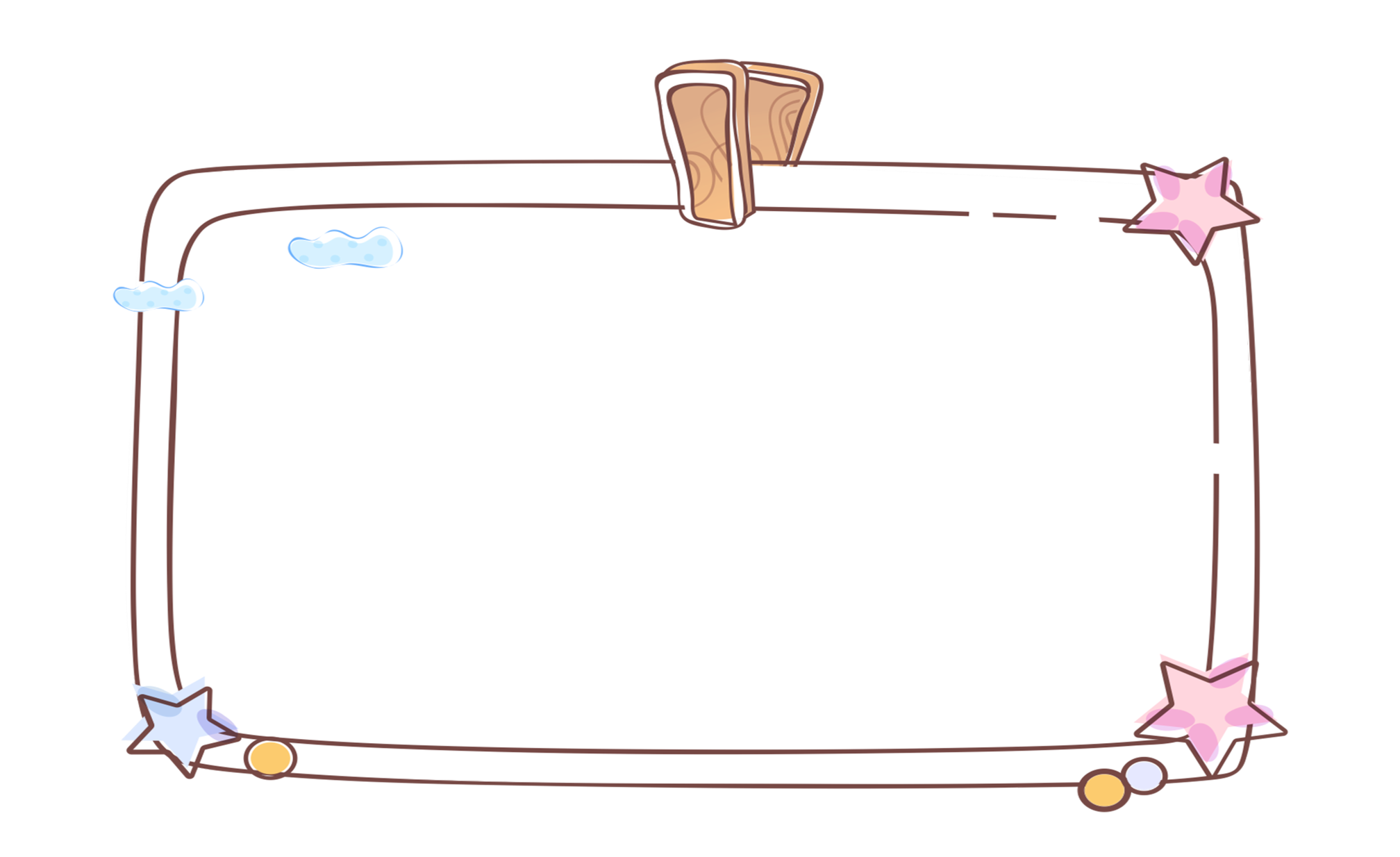 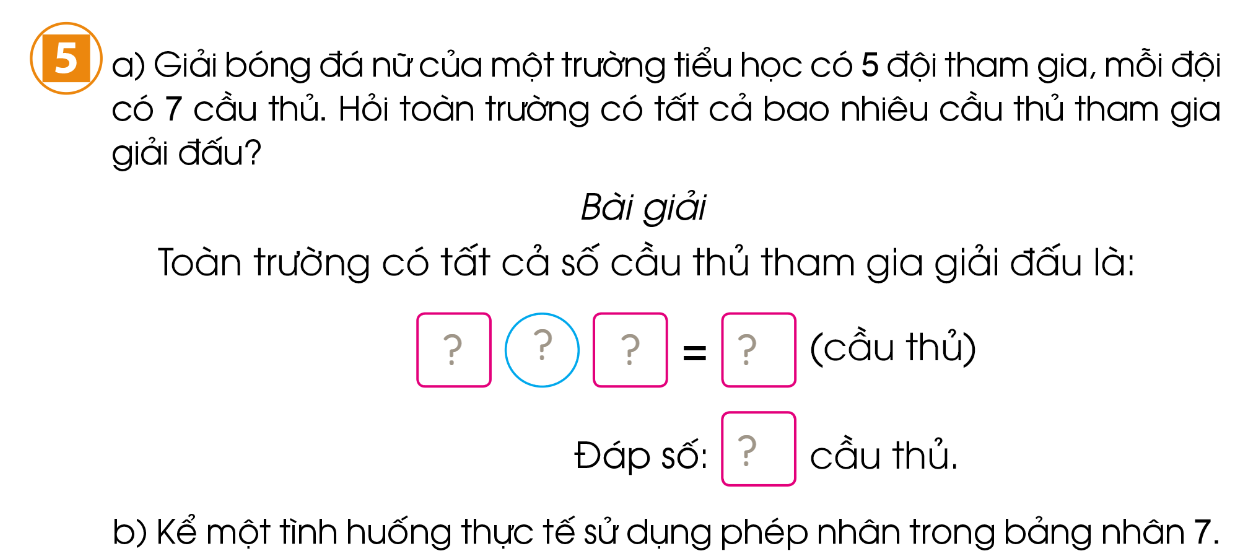 b) Kể một tình huống thực tế sử dụng phép nhân trong bảng nhân 9
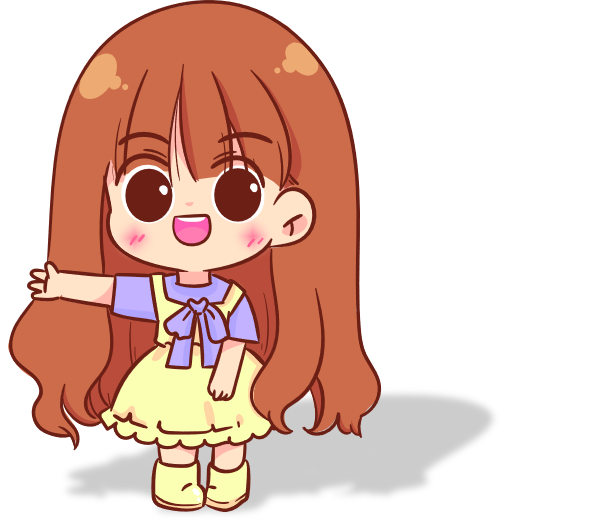 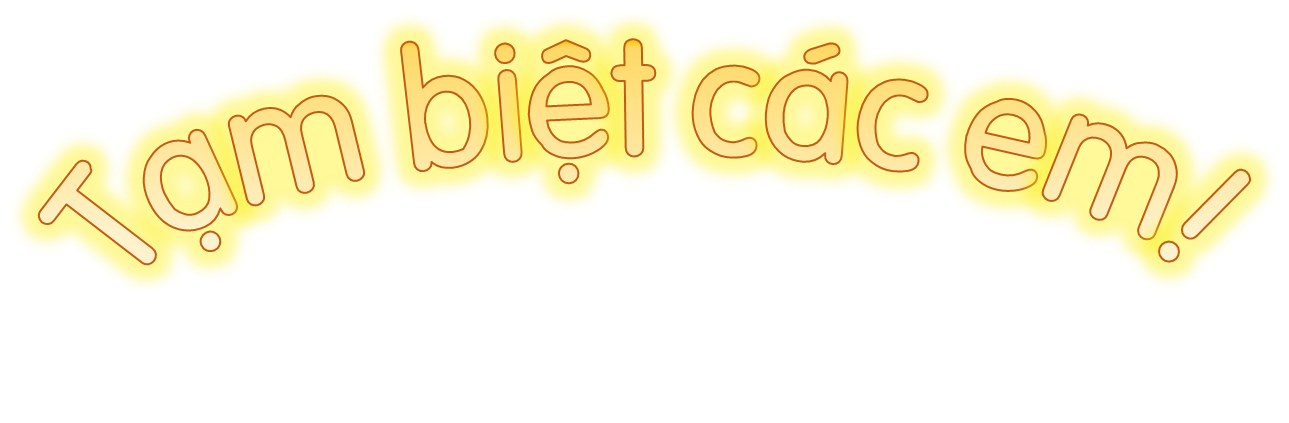 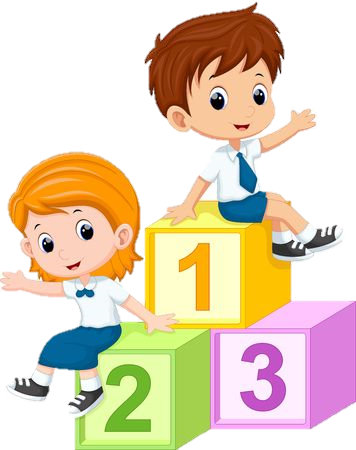 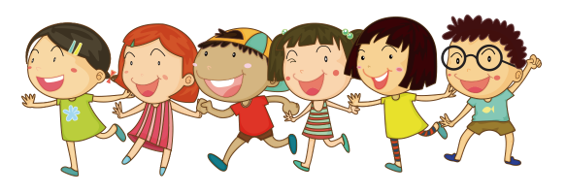